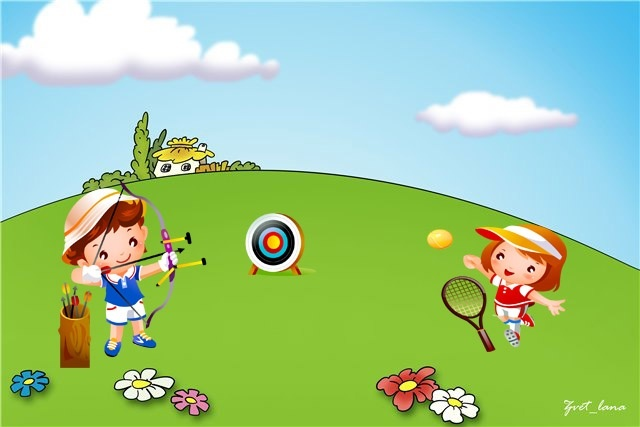 Физкультурно-оздоровительная работа в МДОУ д/с «Березка» с. Озёрное
Чекменева Надежда Викторовна
воспитатель МДОУ д/с «Березка»
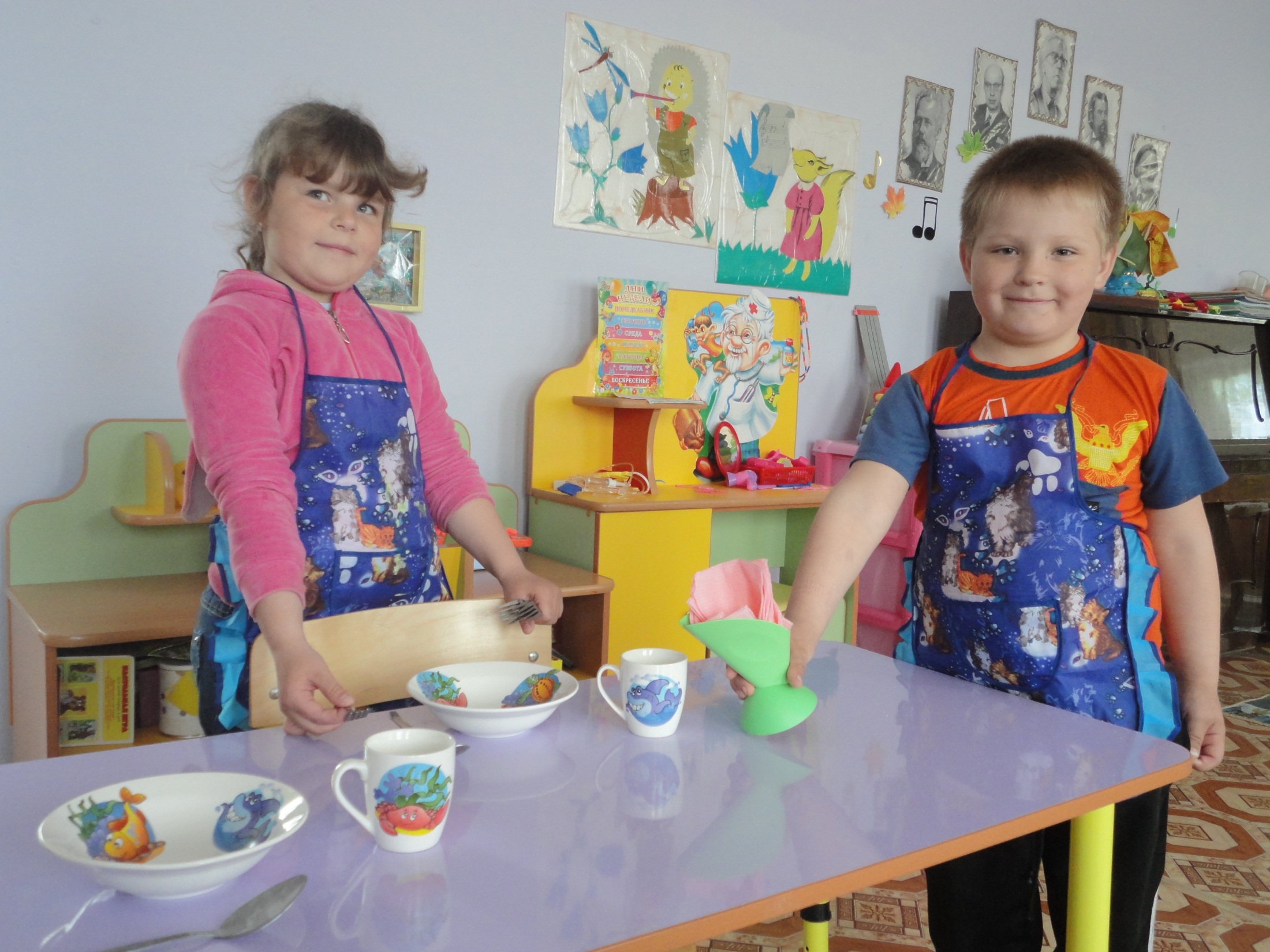 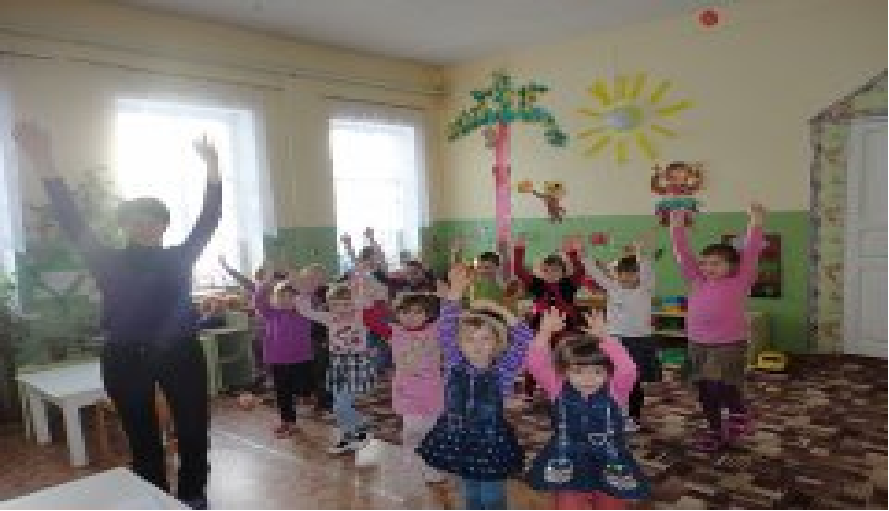 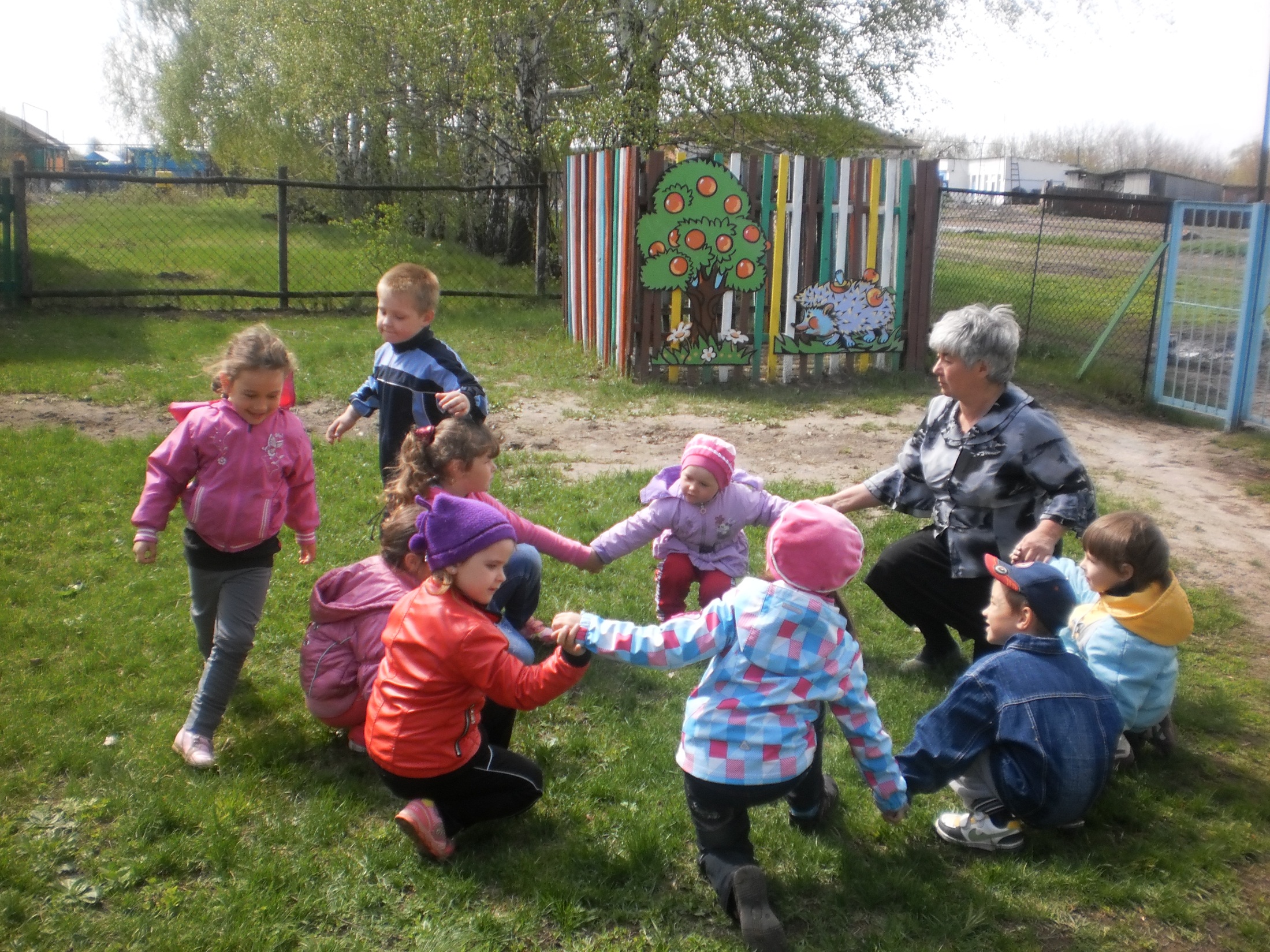 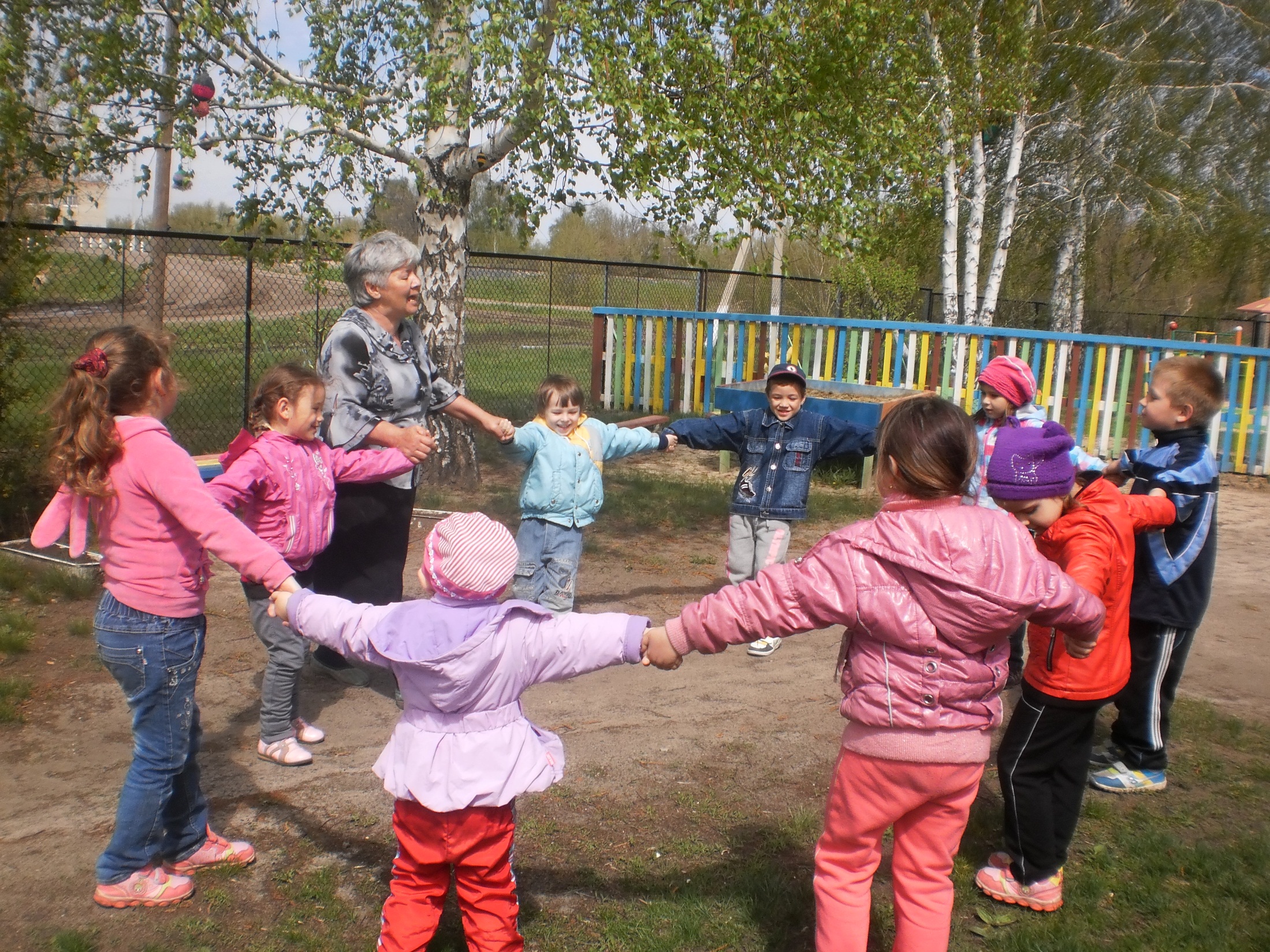 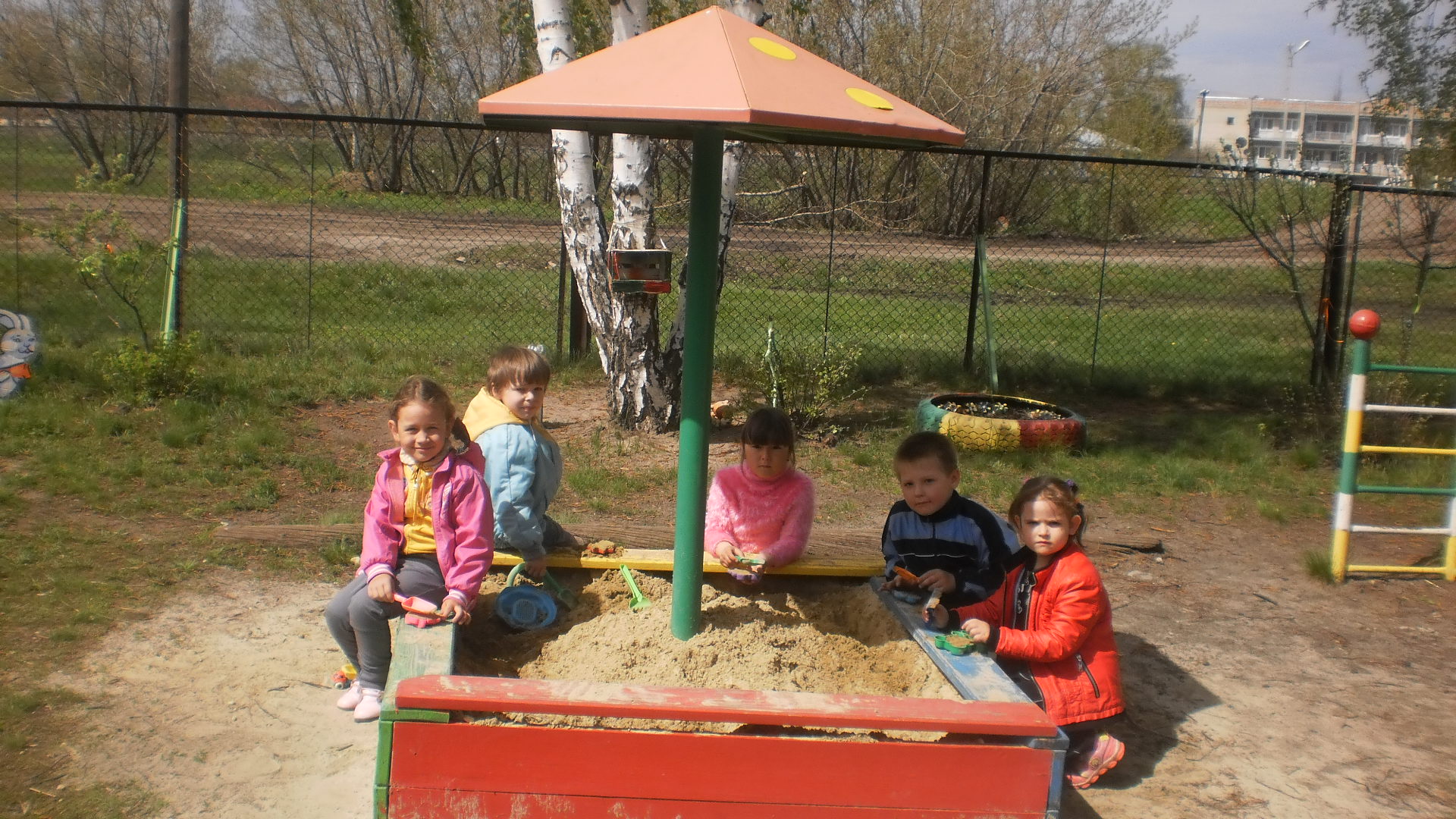 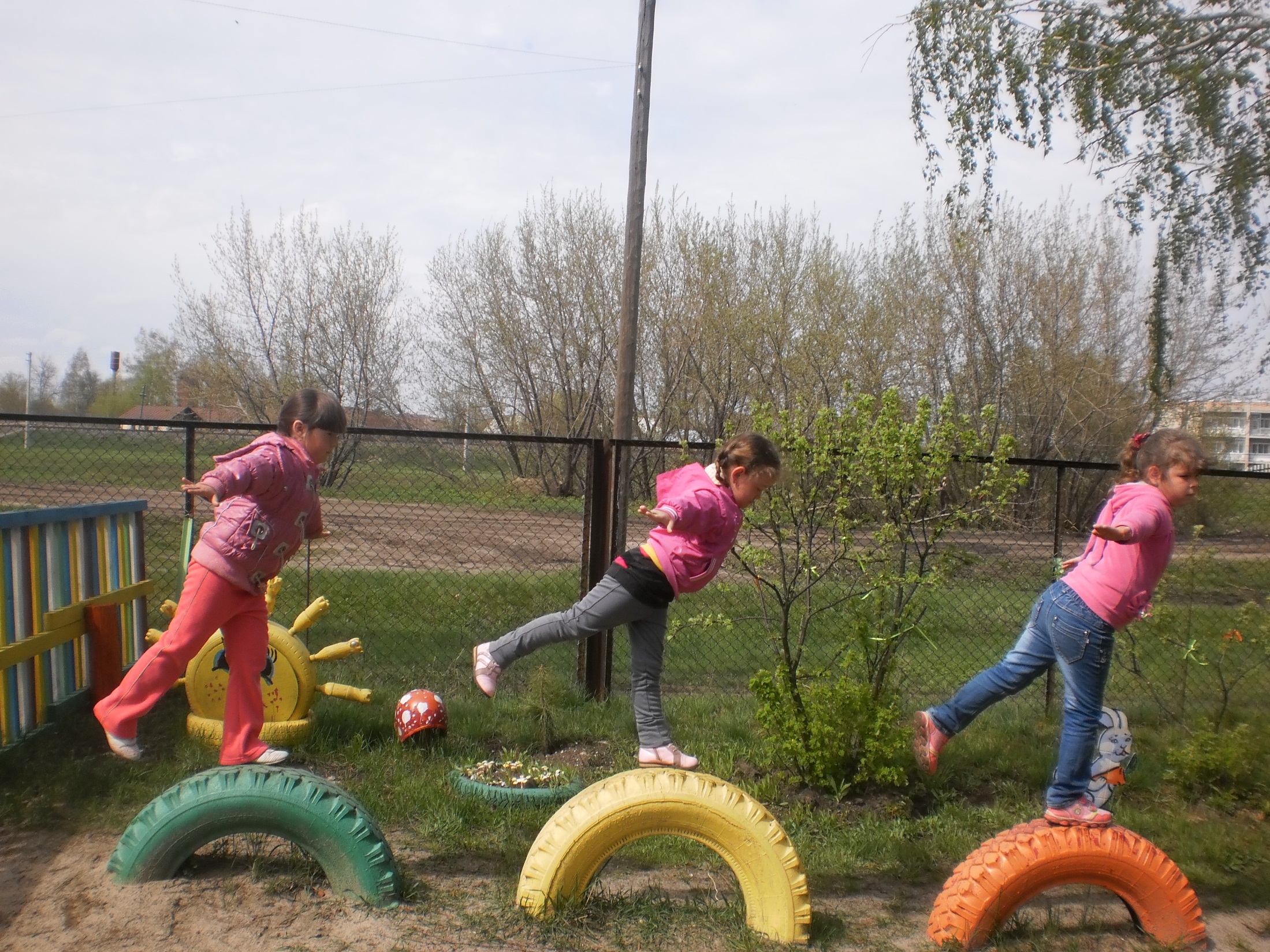 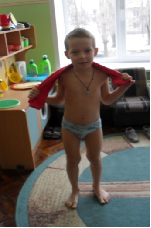 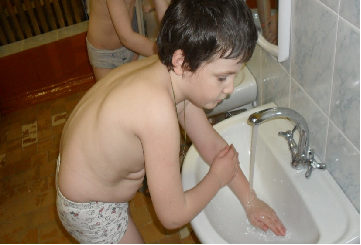 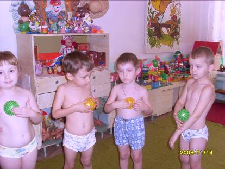 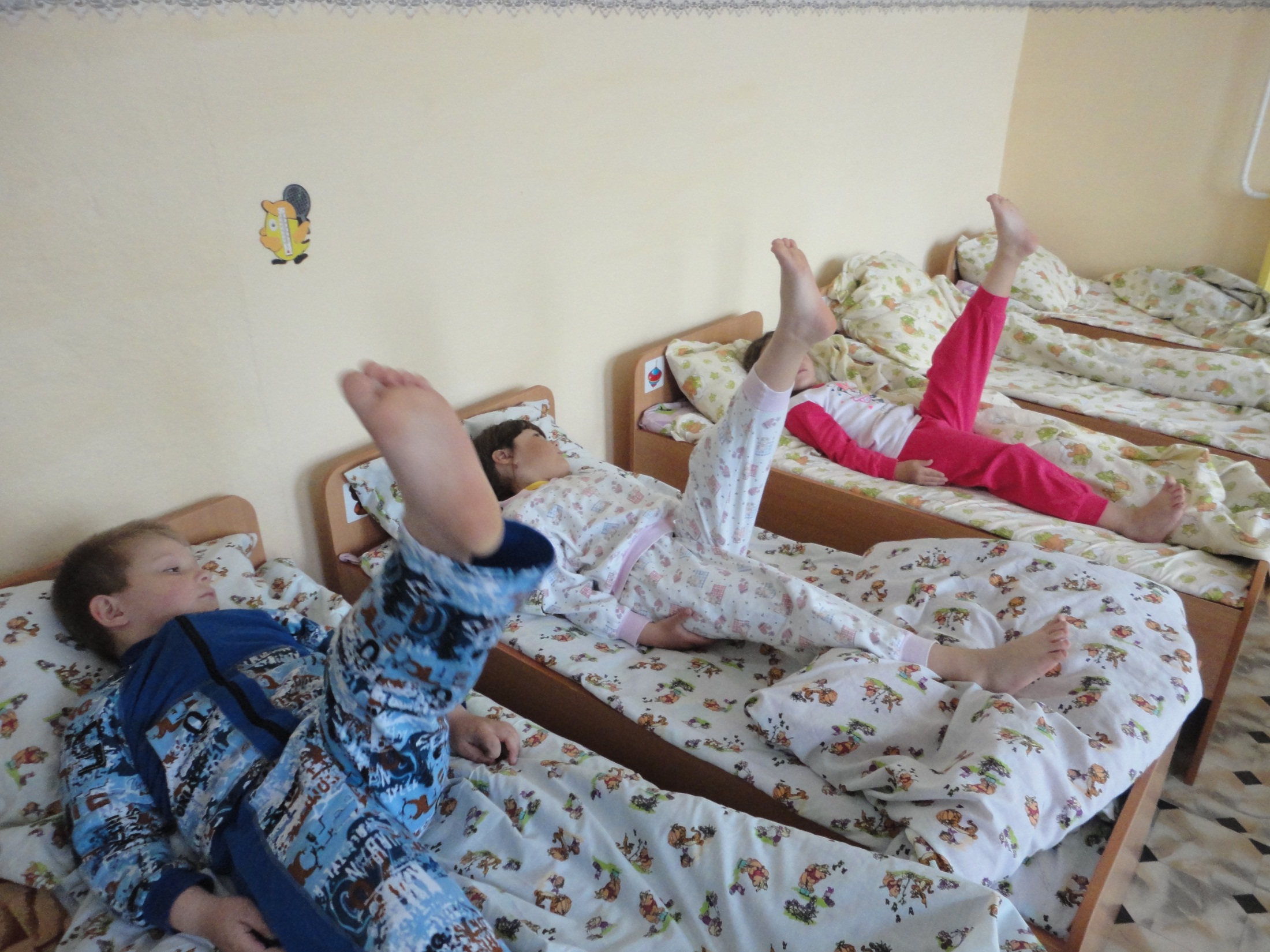 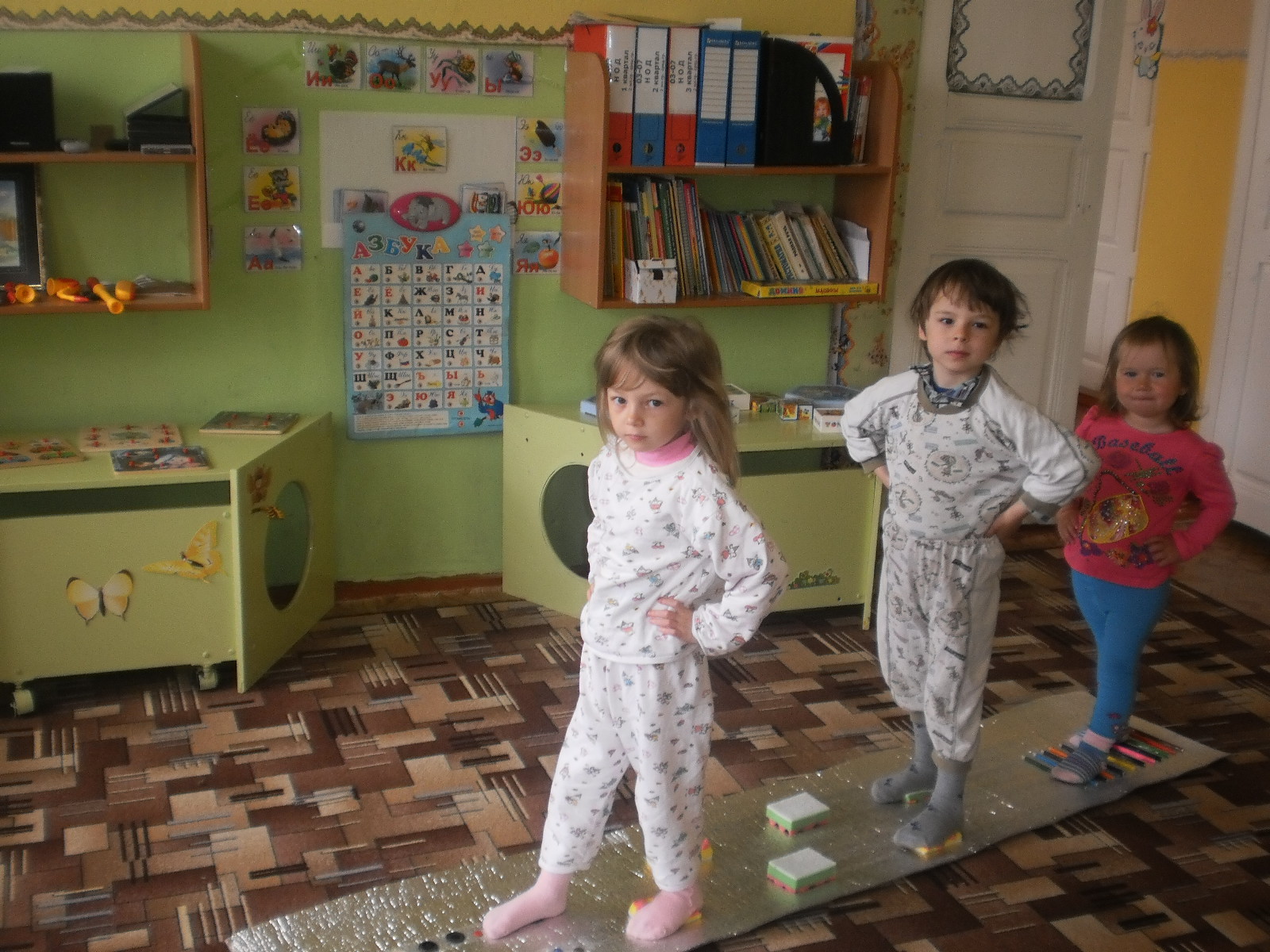 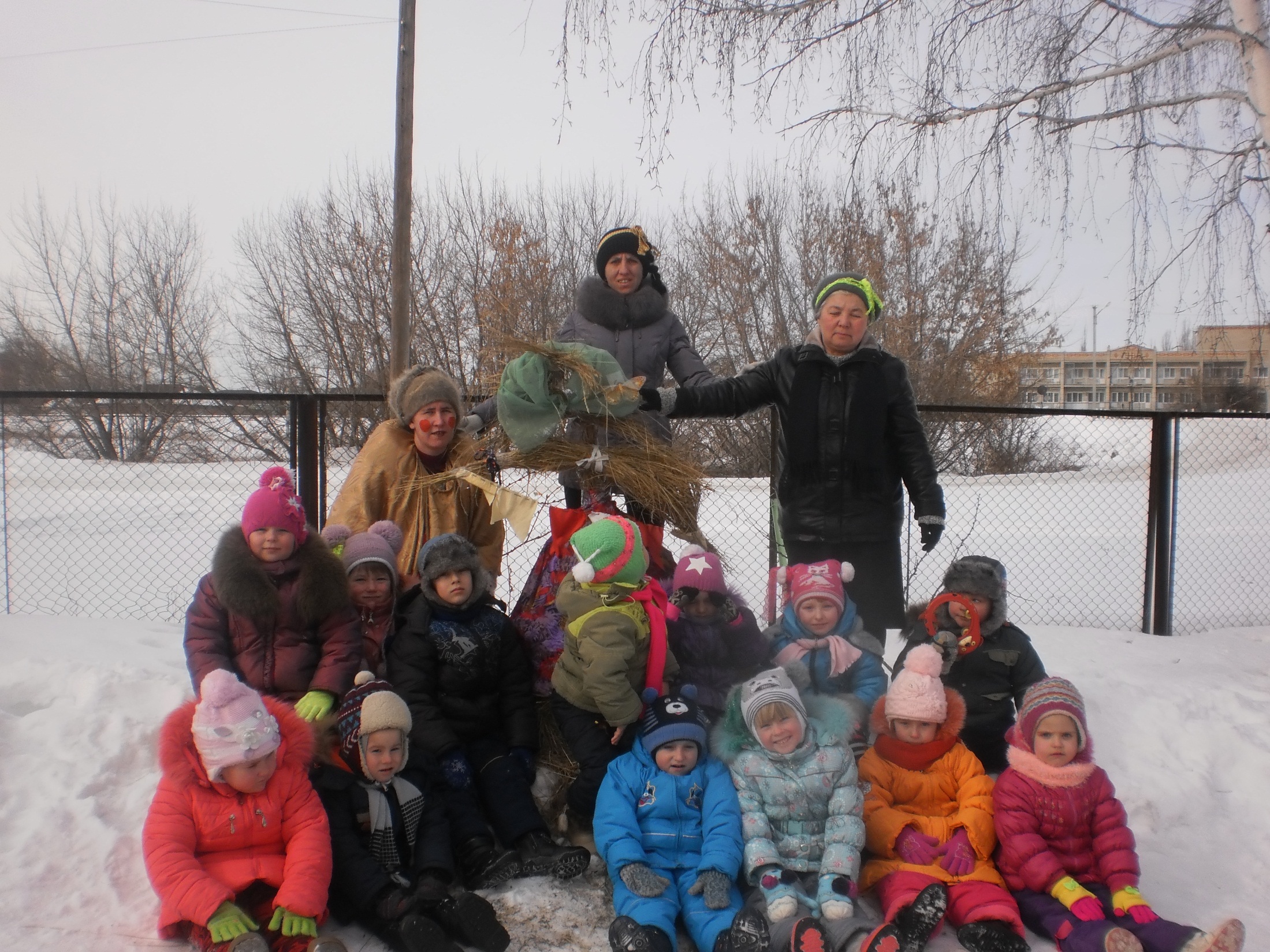 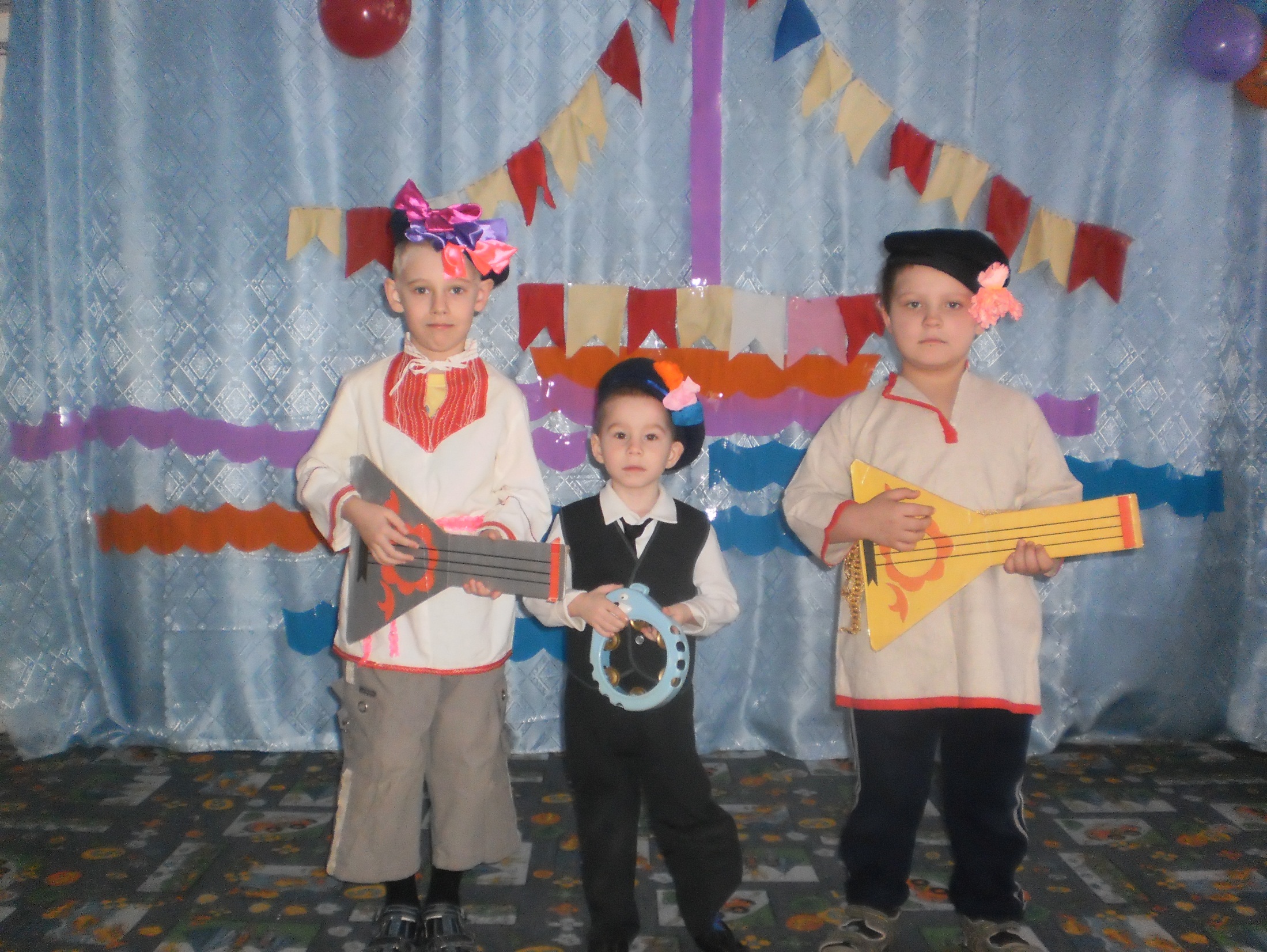 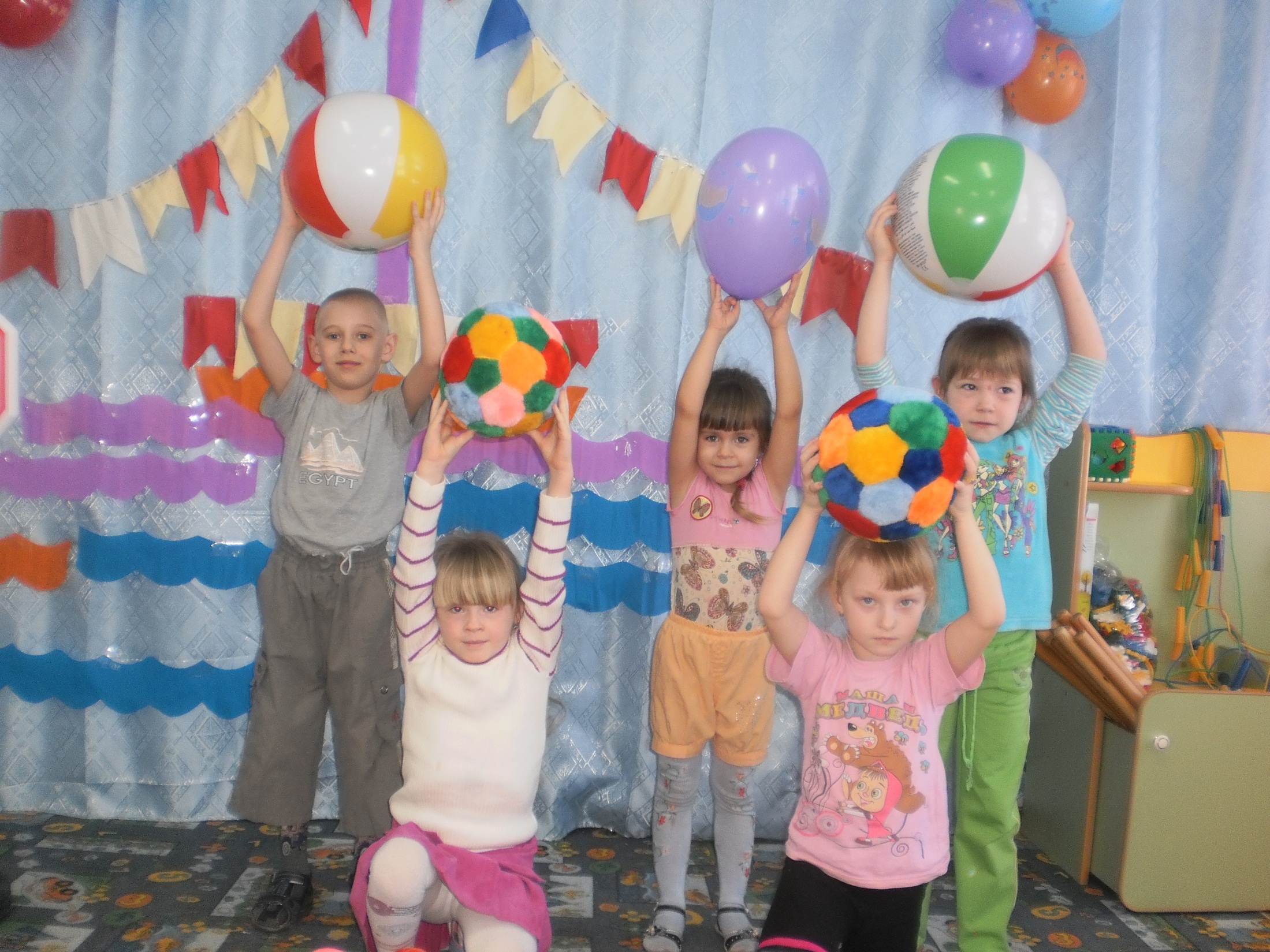 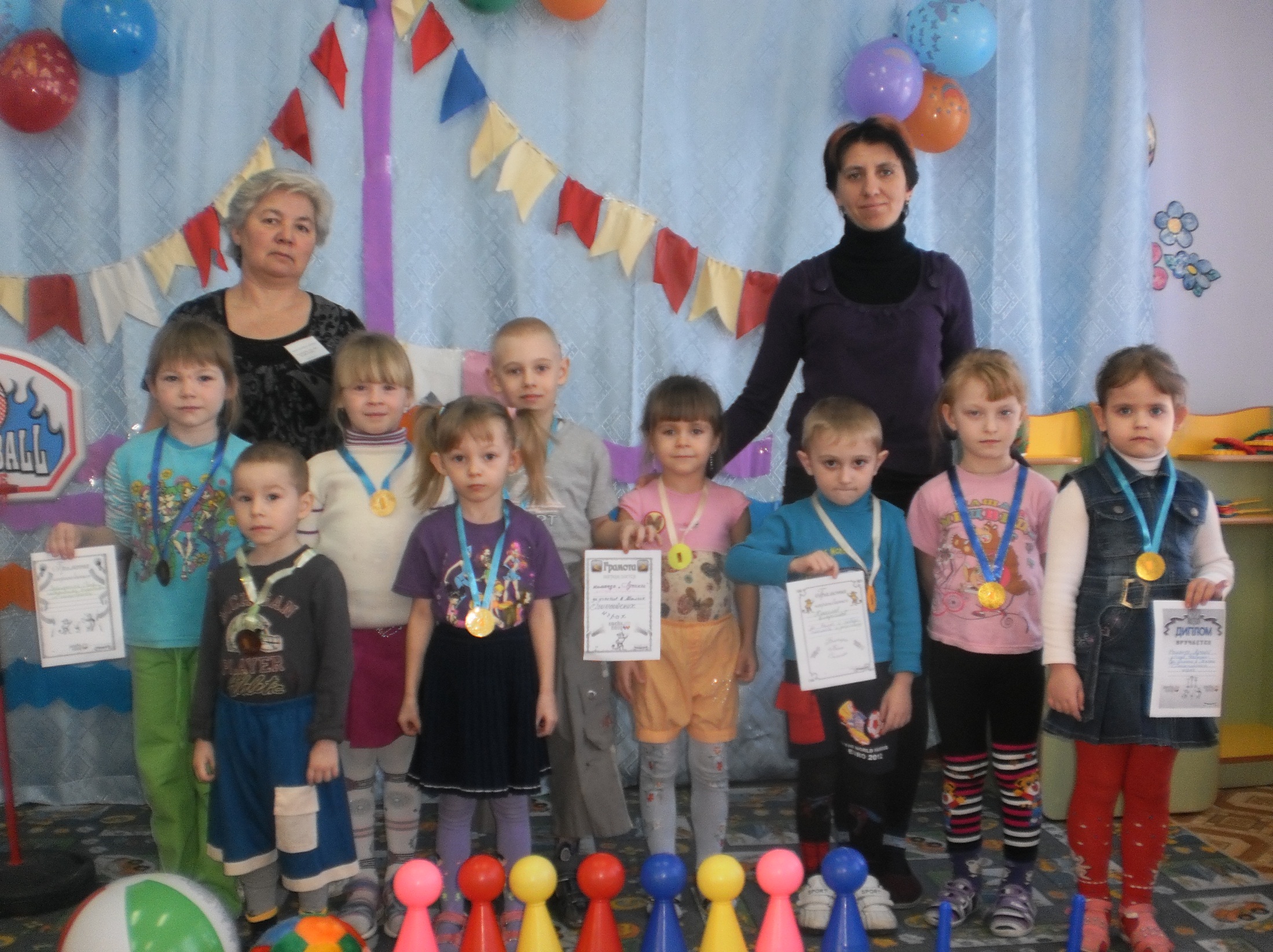 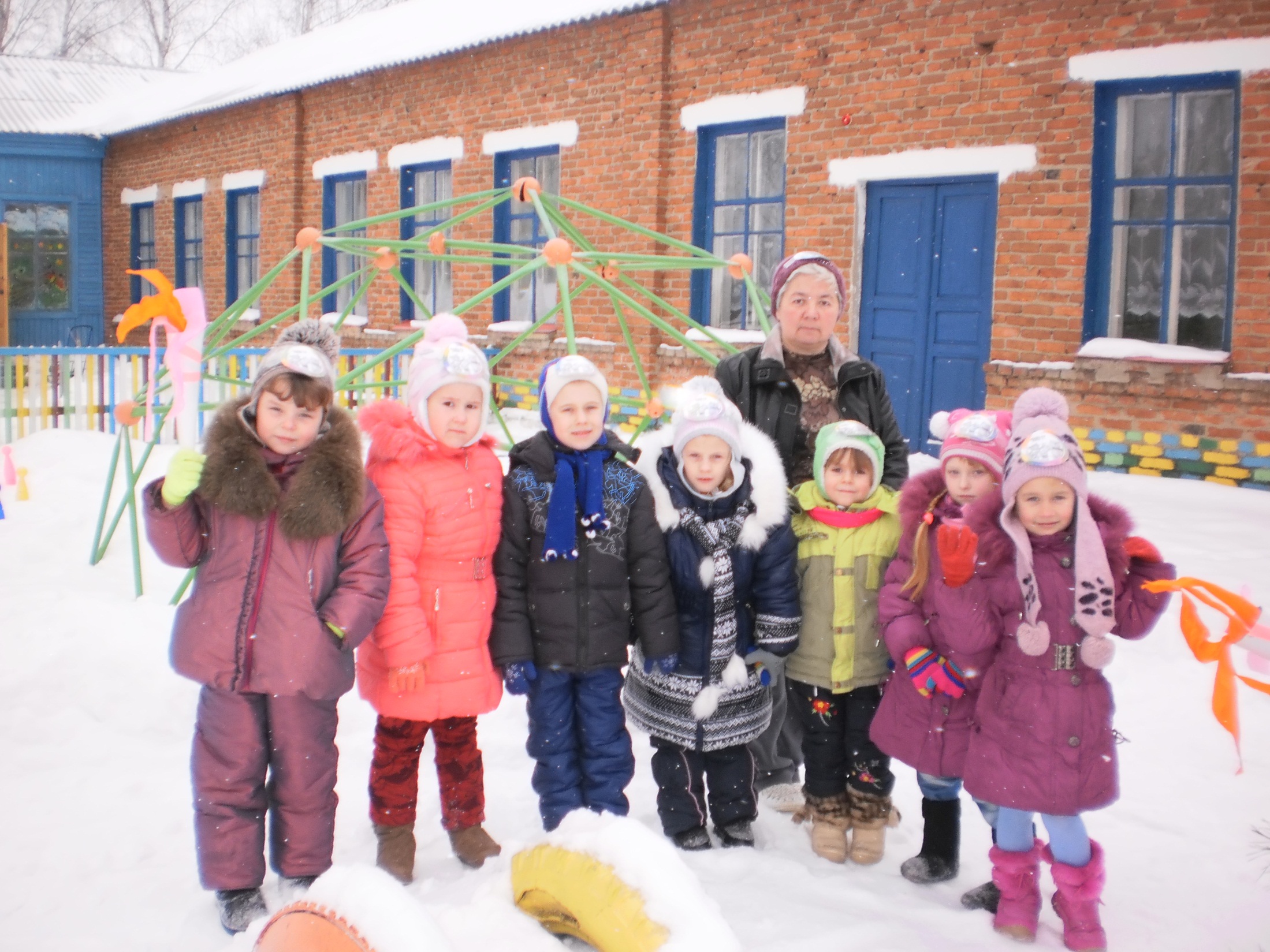 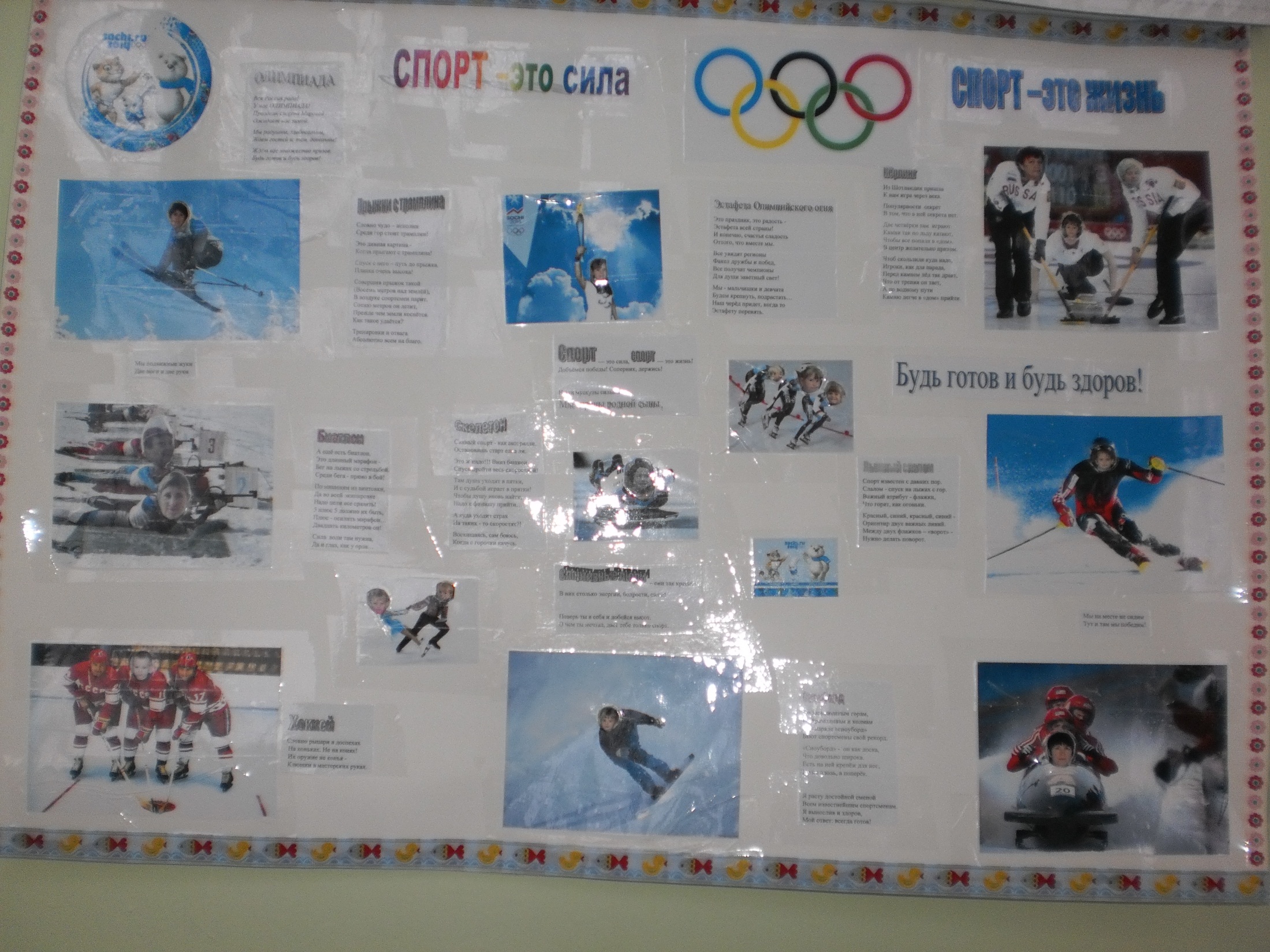 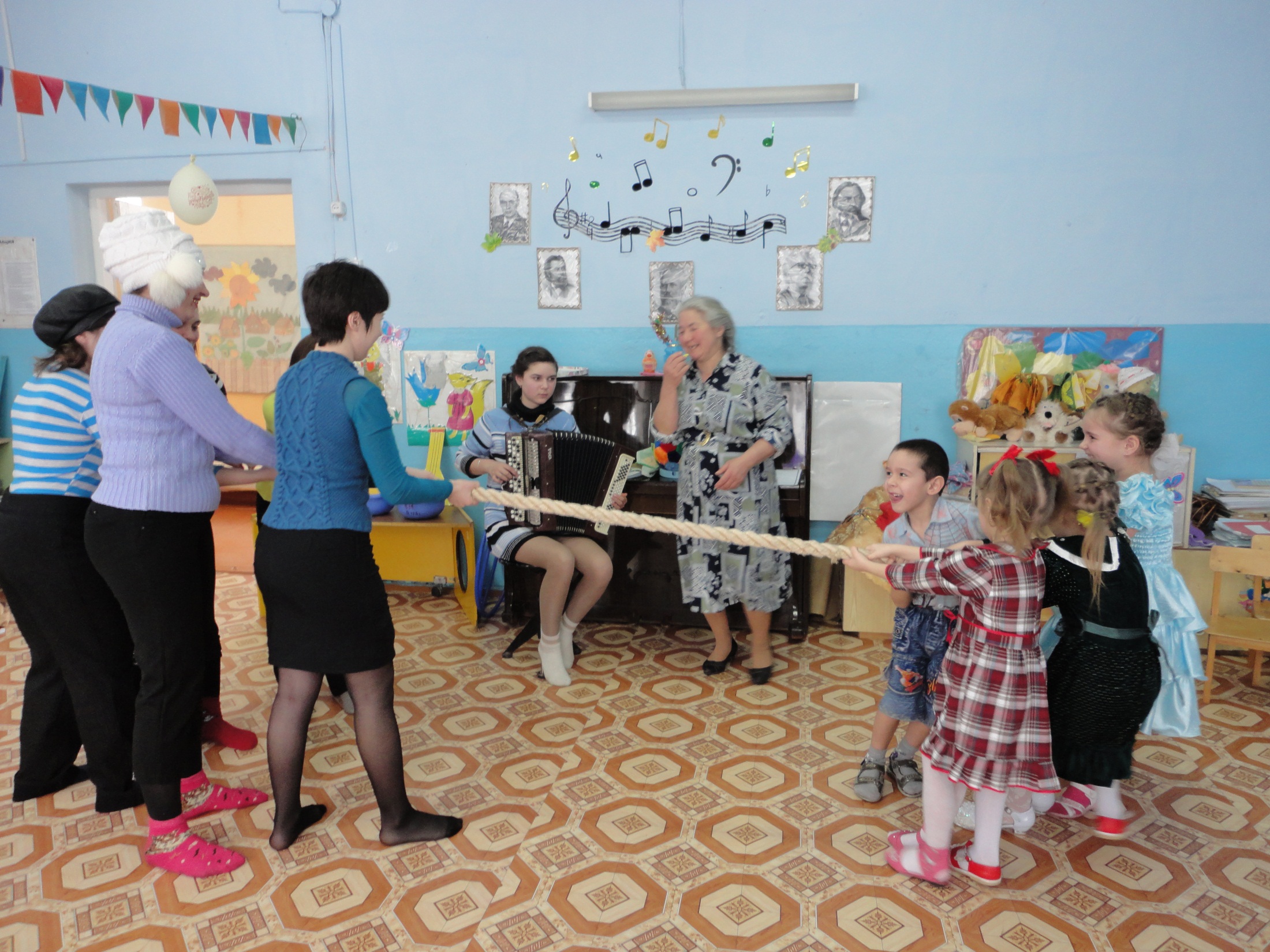 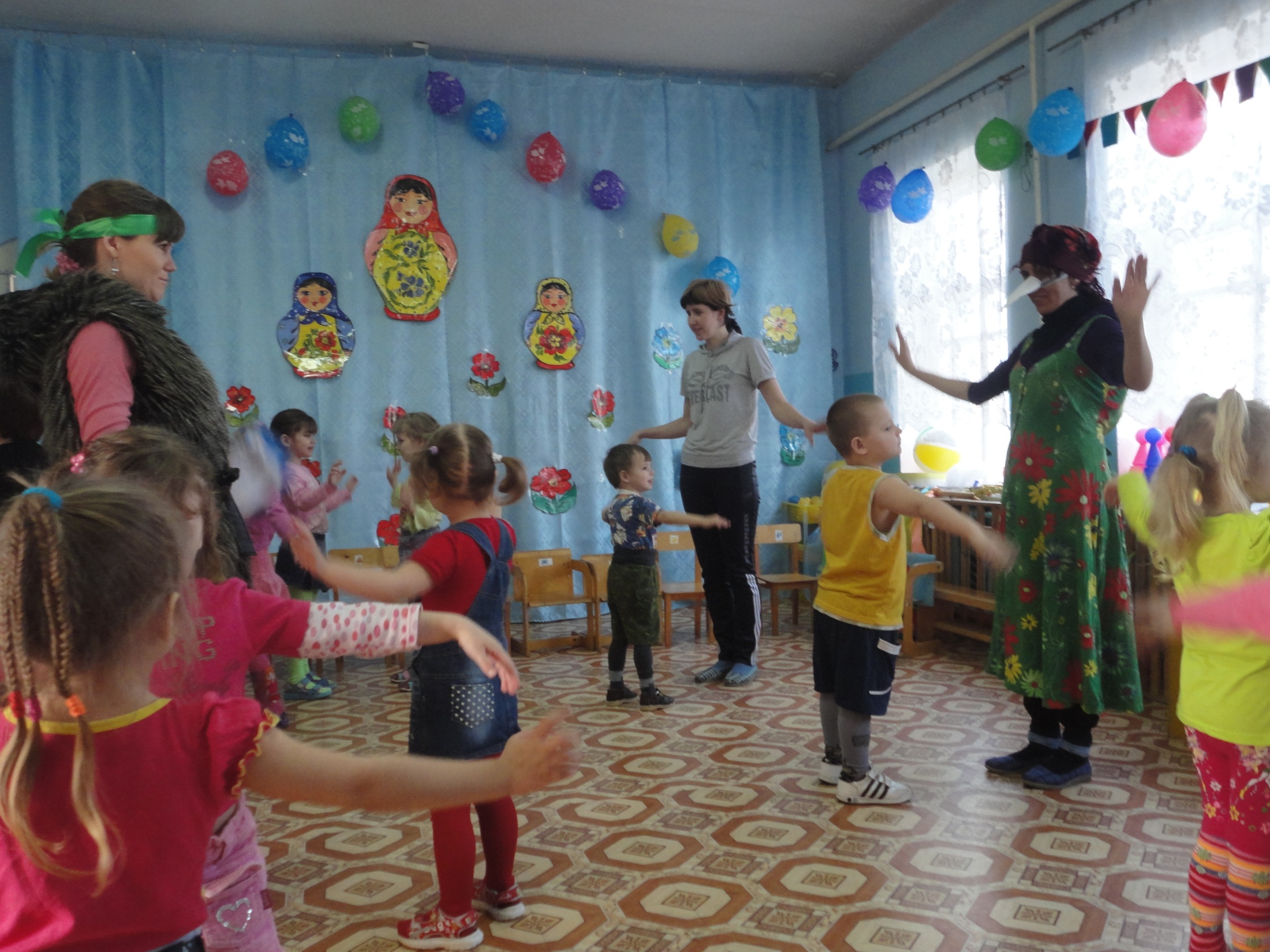 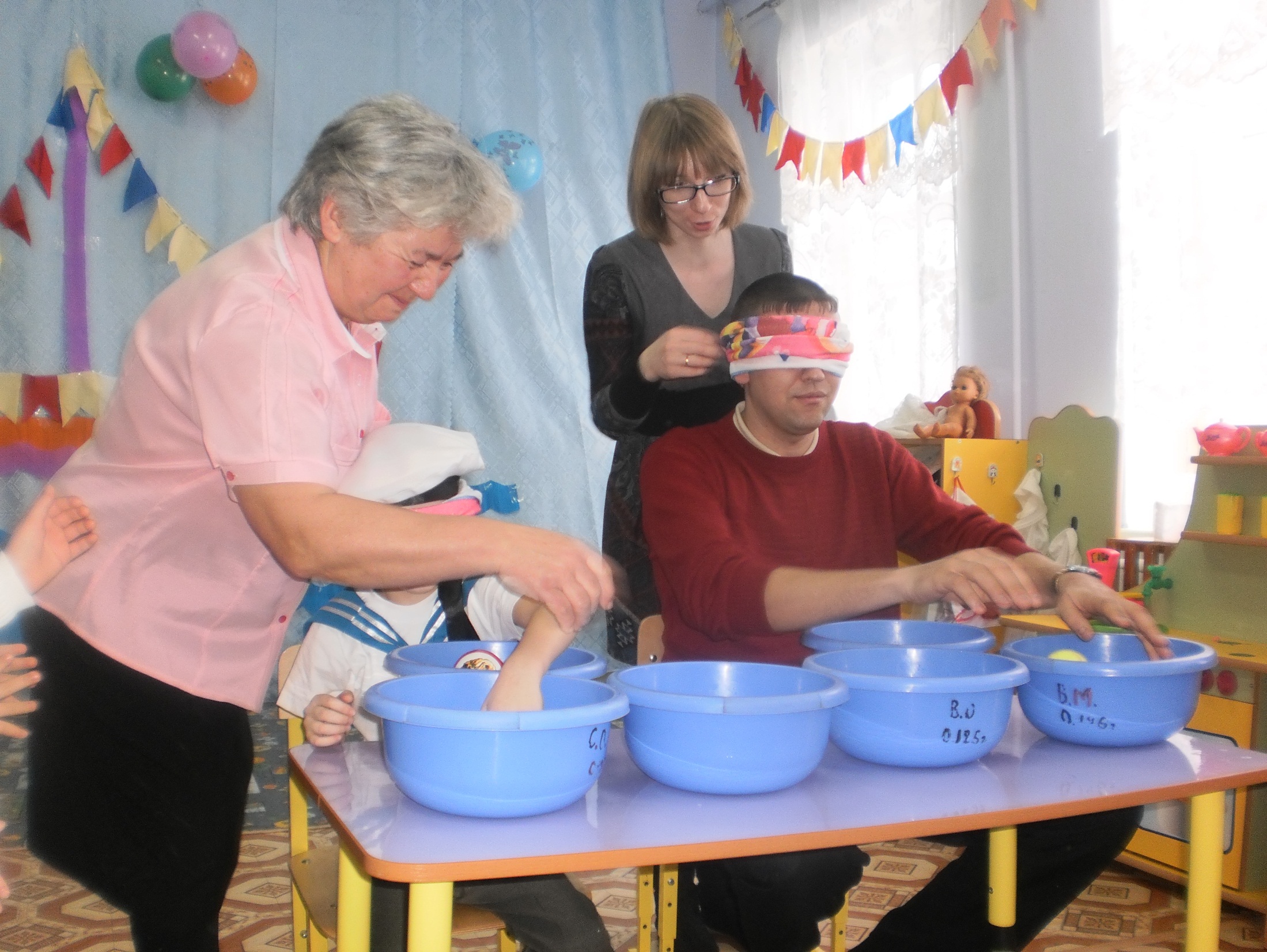 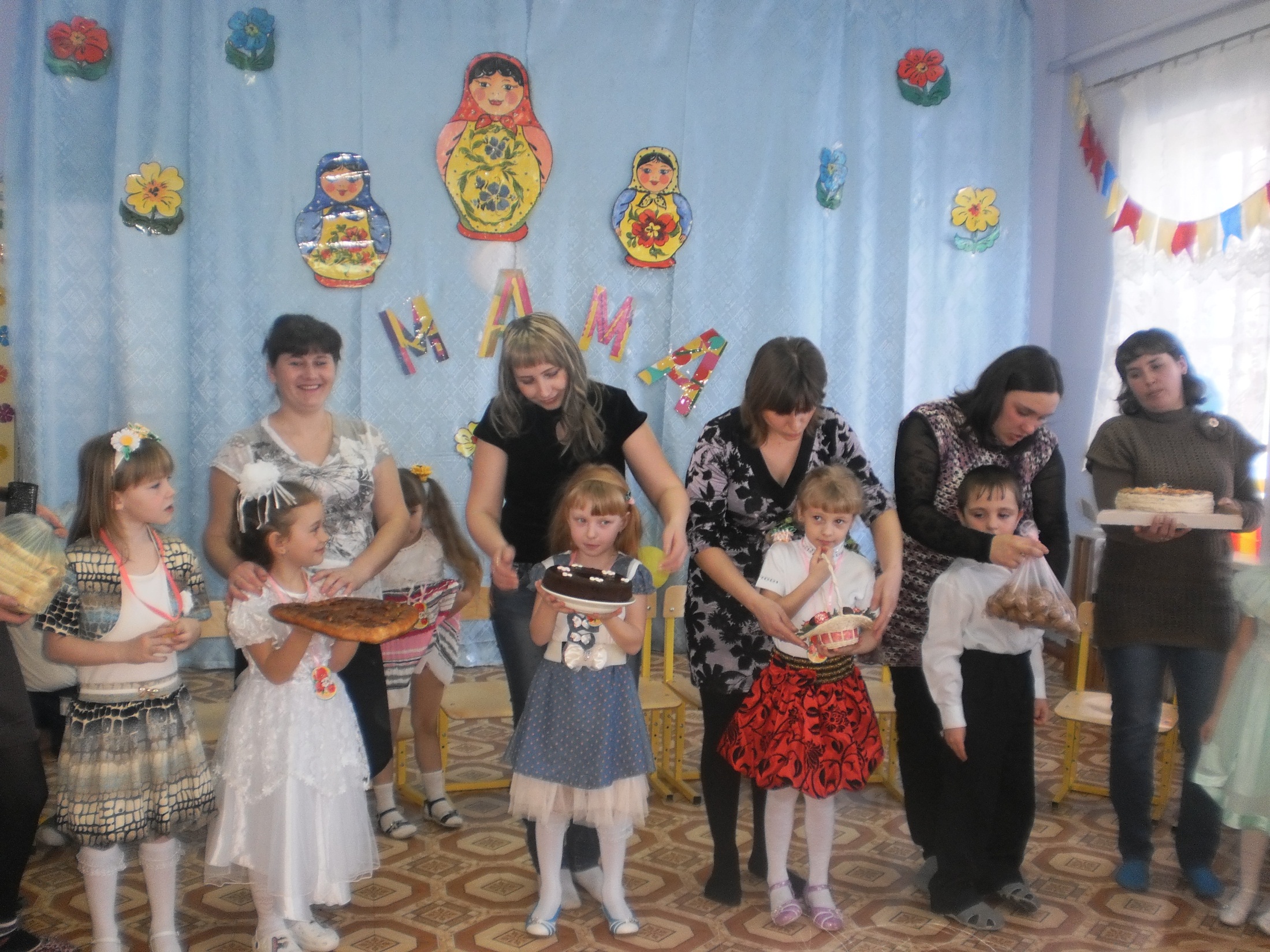 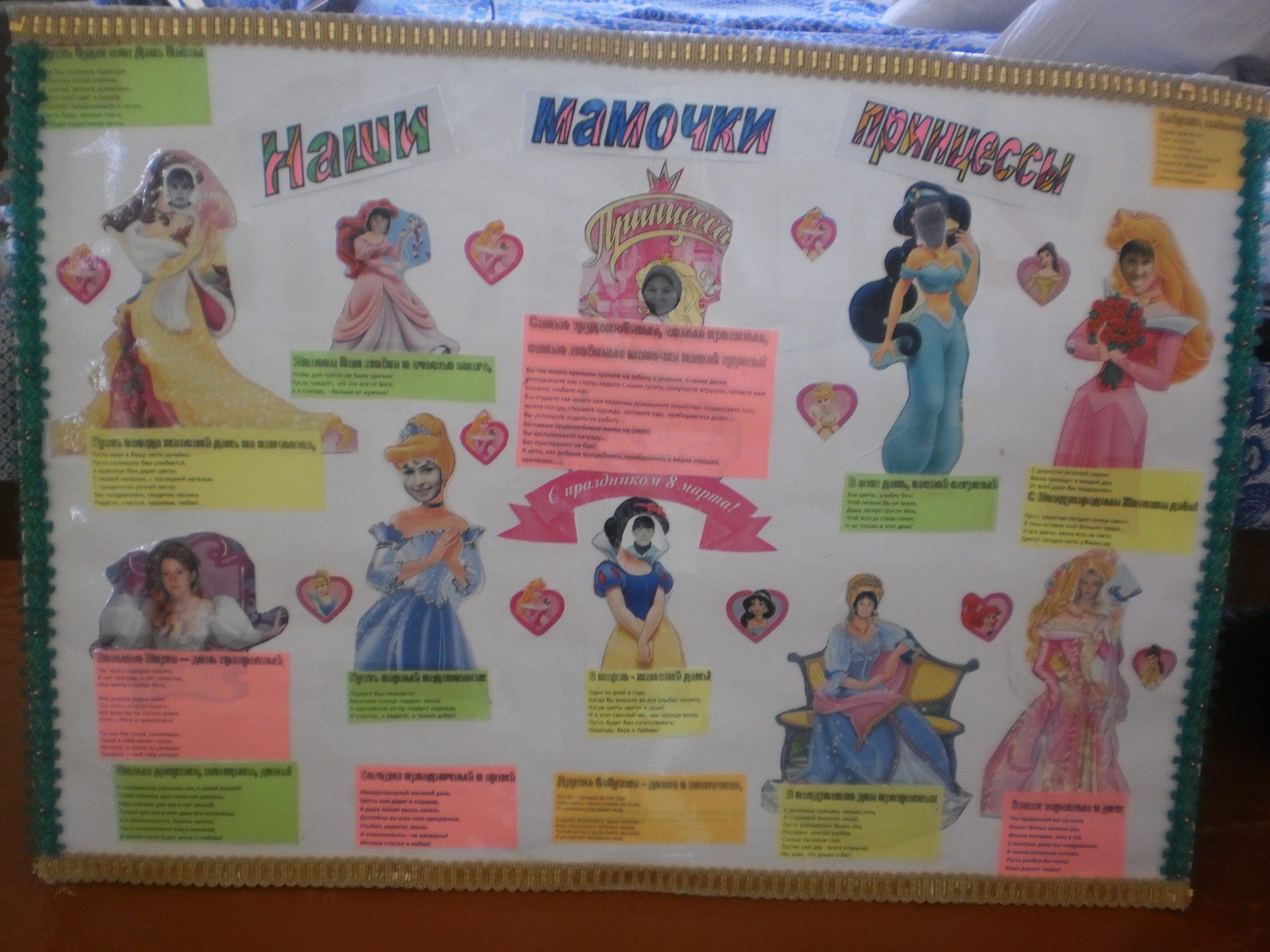 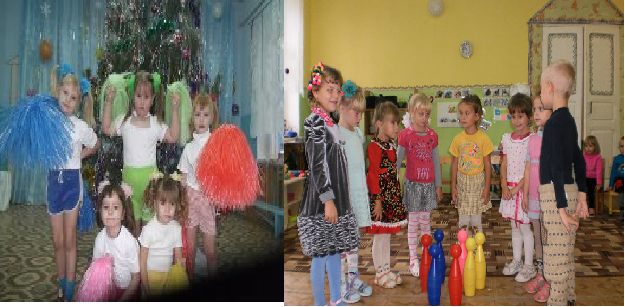 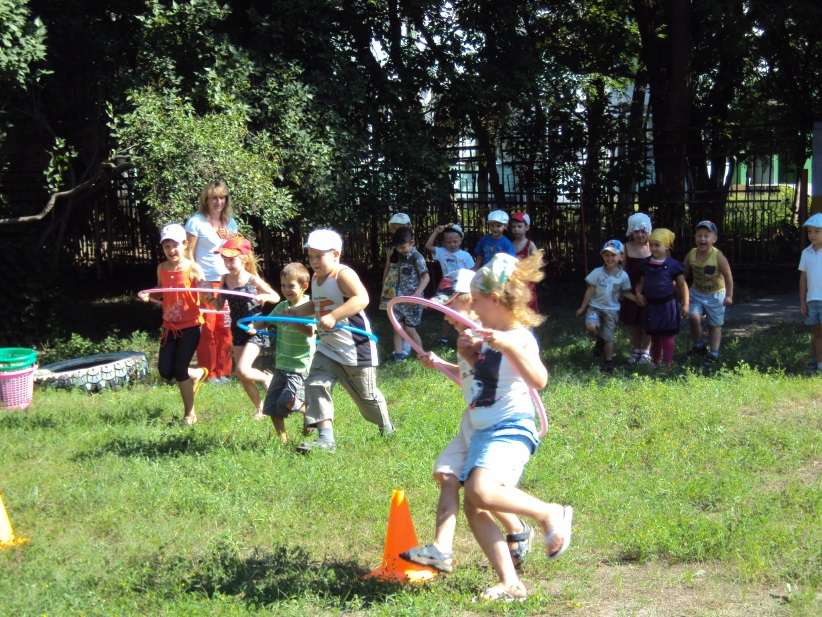 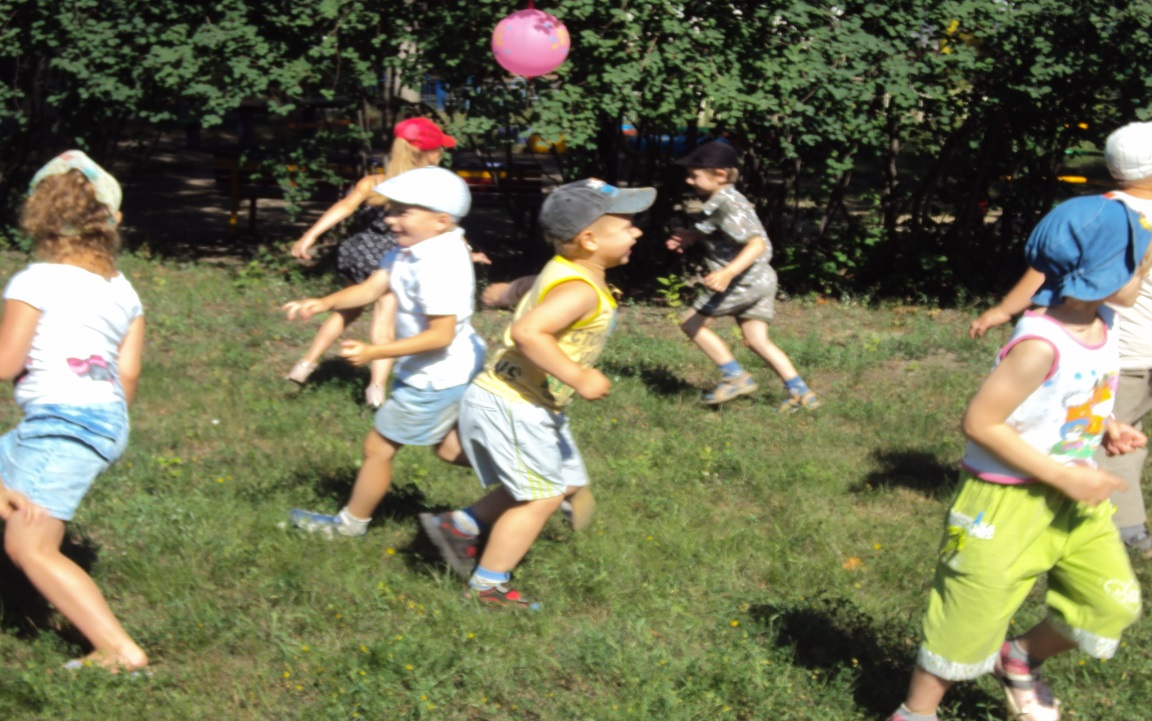 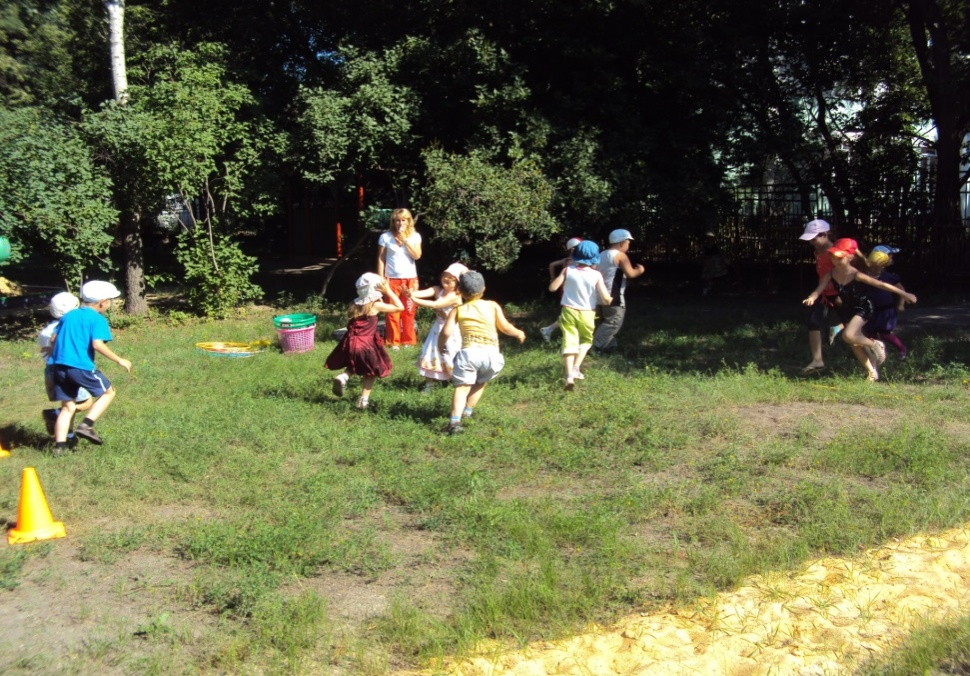 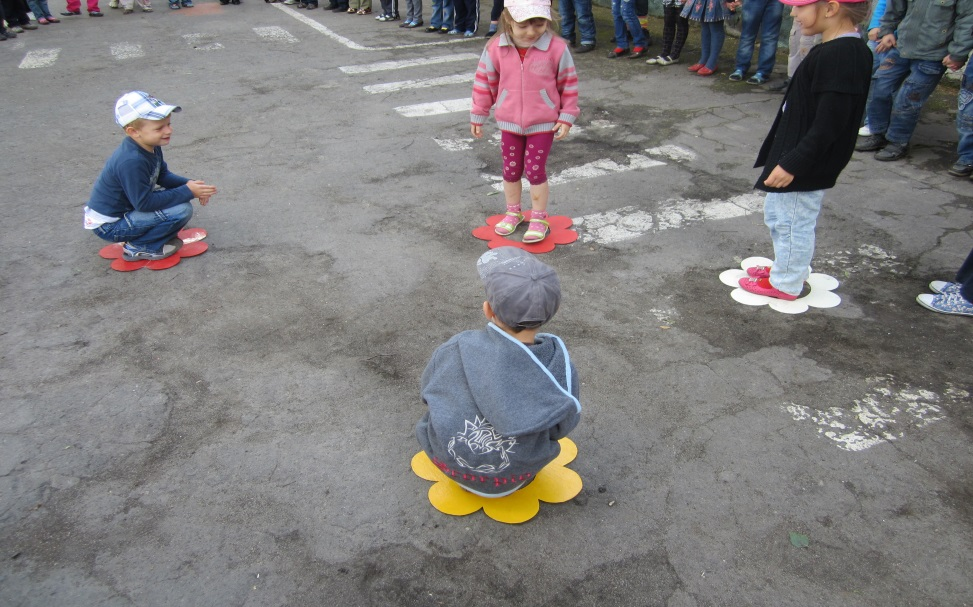 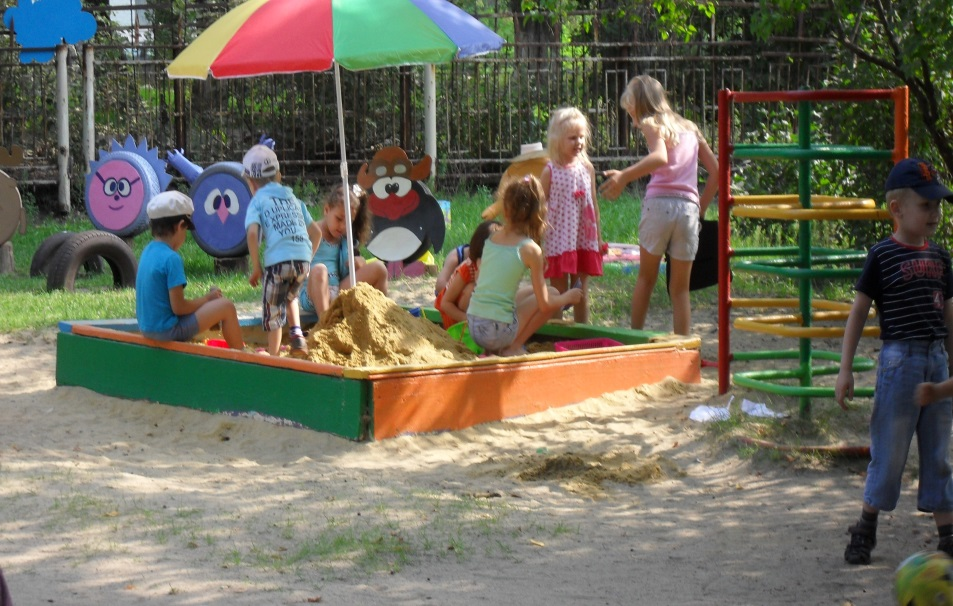 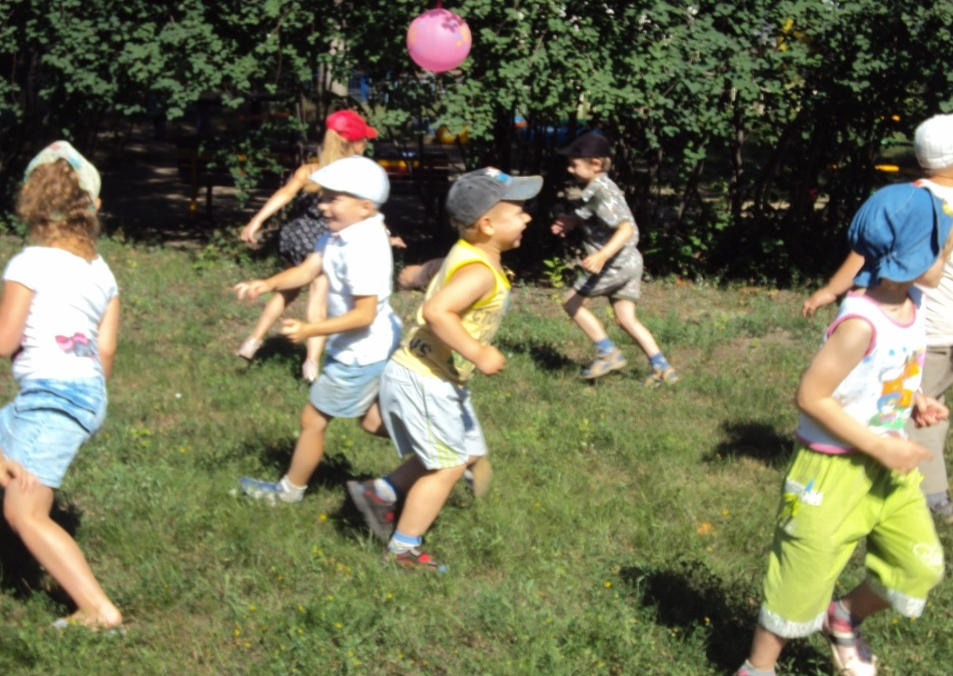 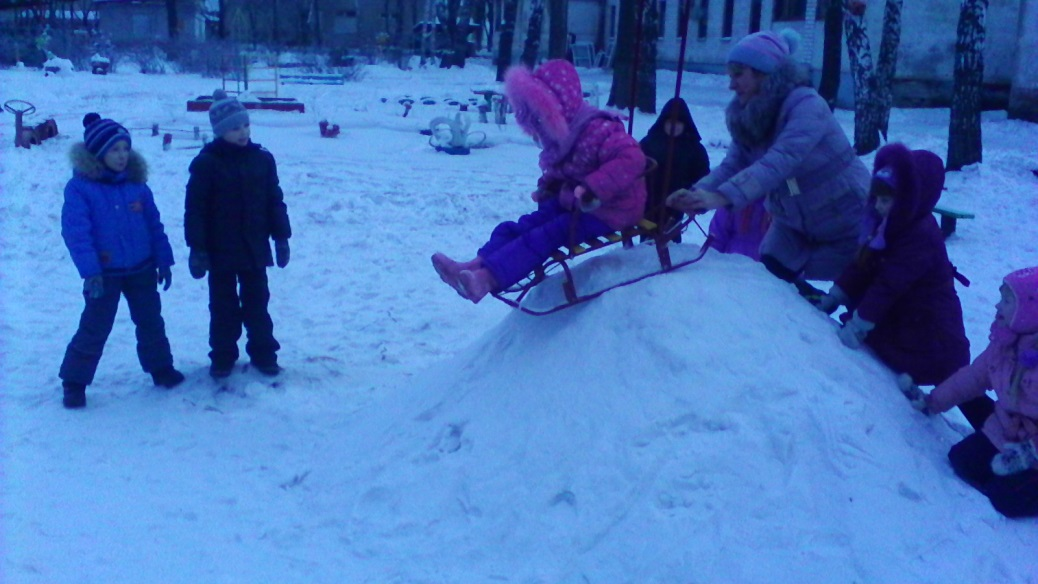 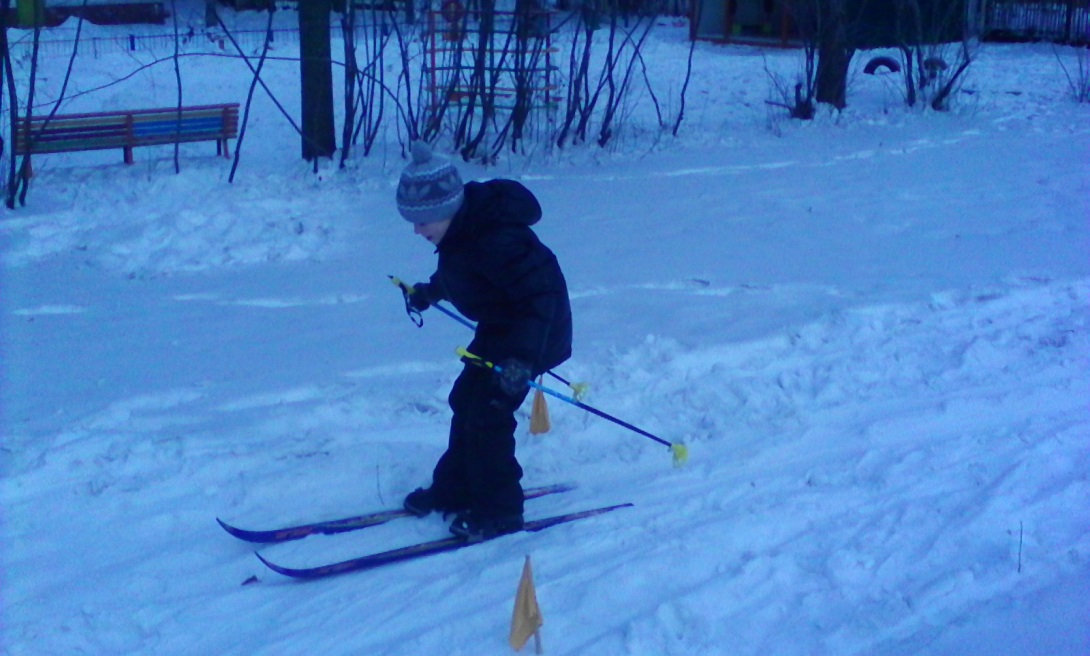 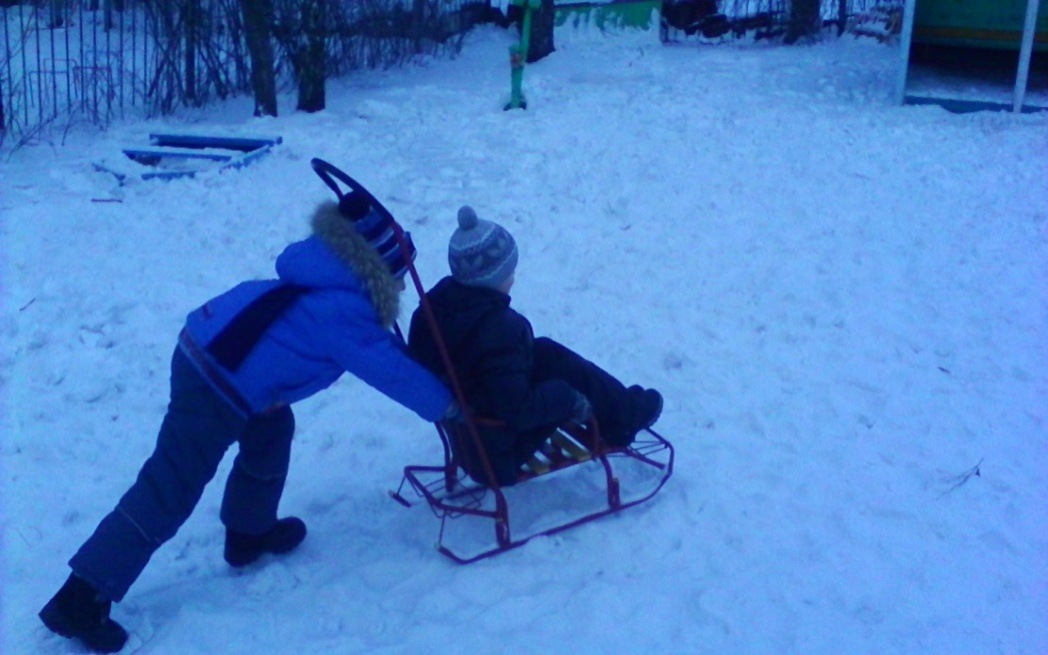 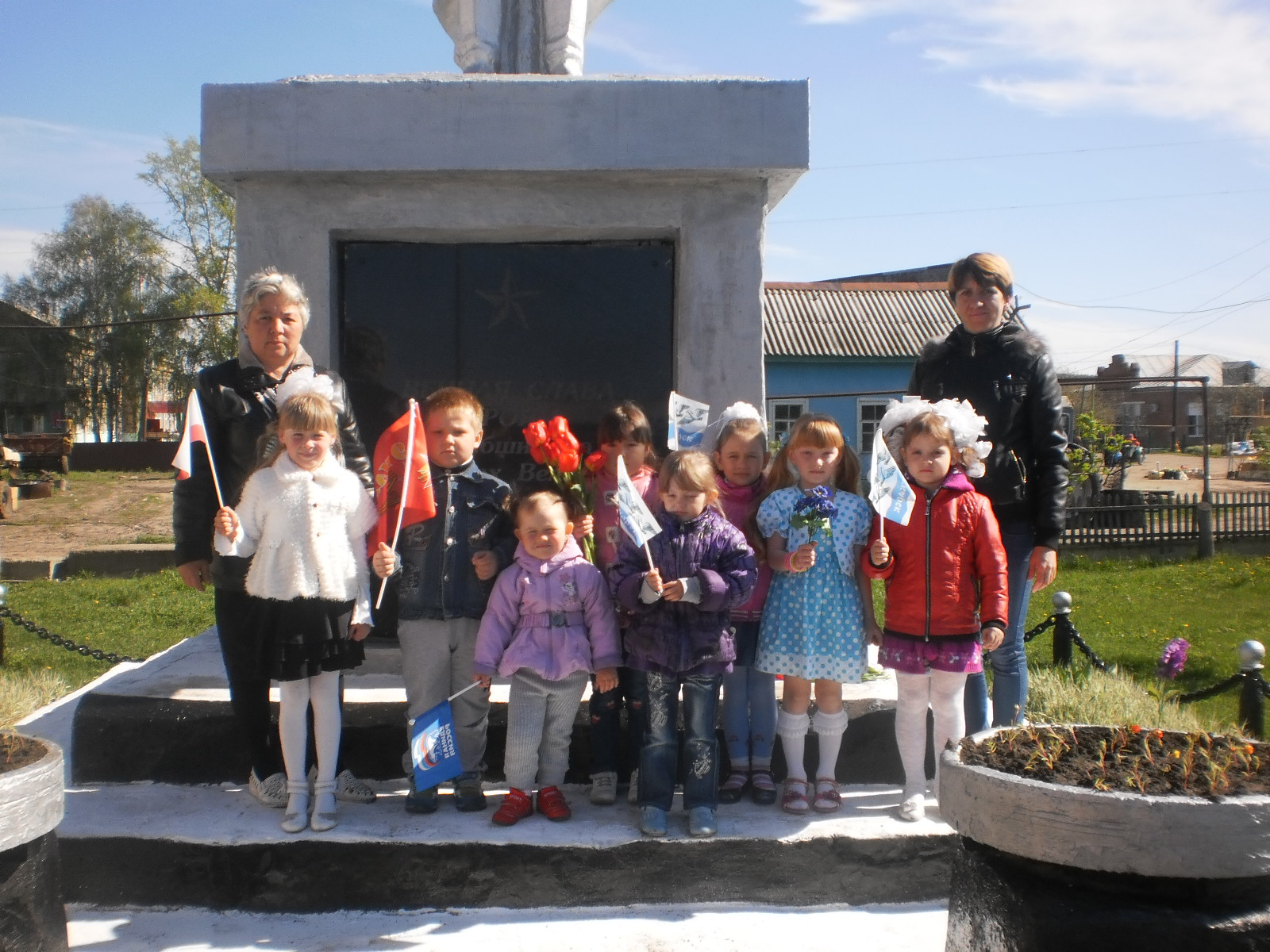 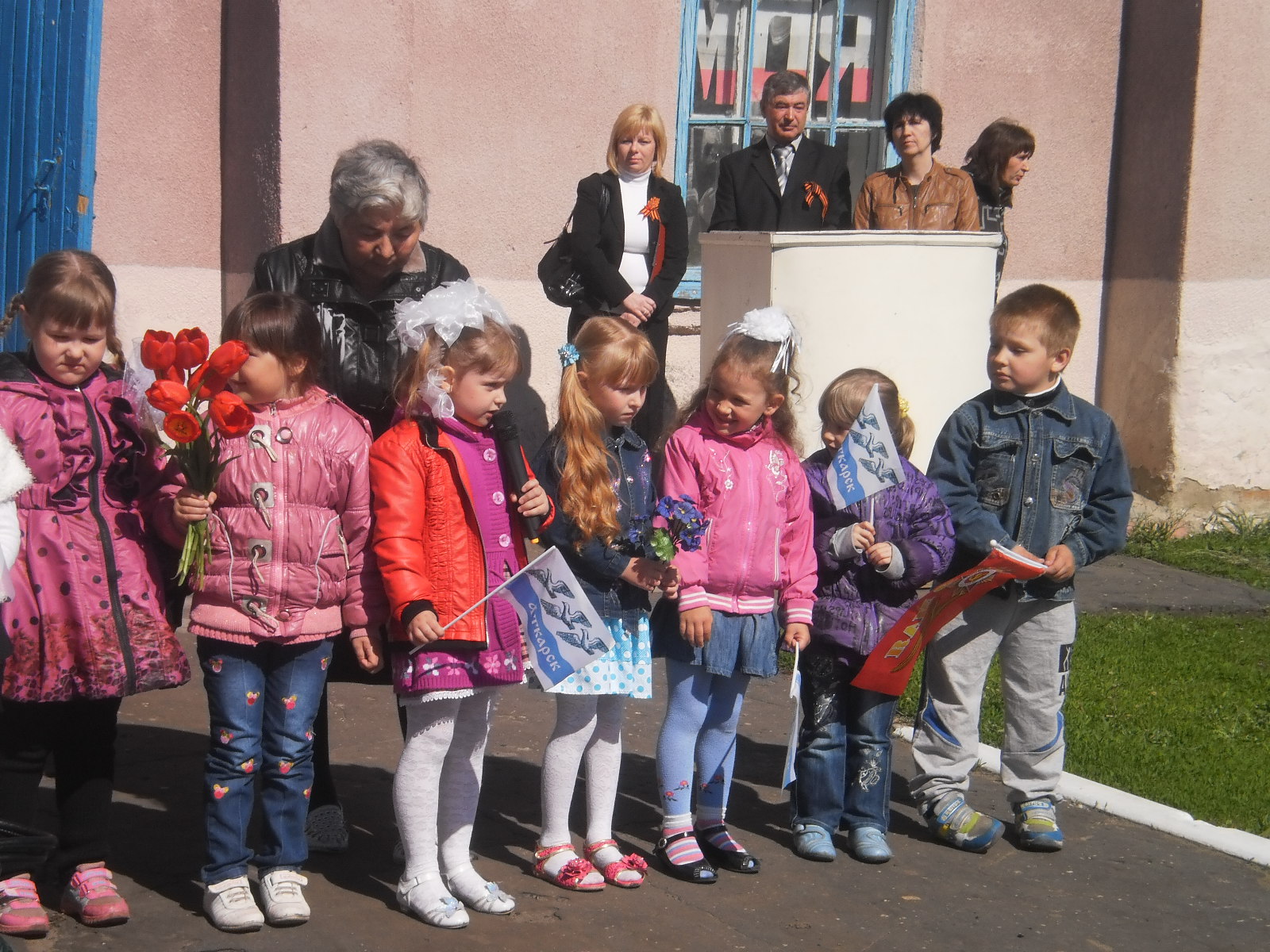 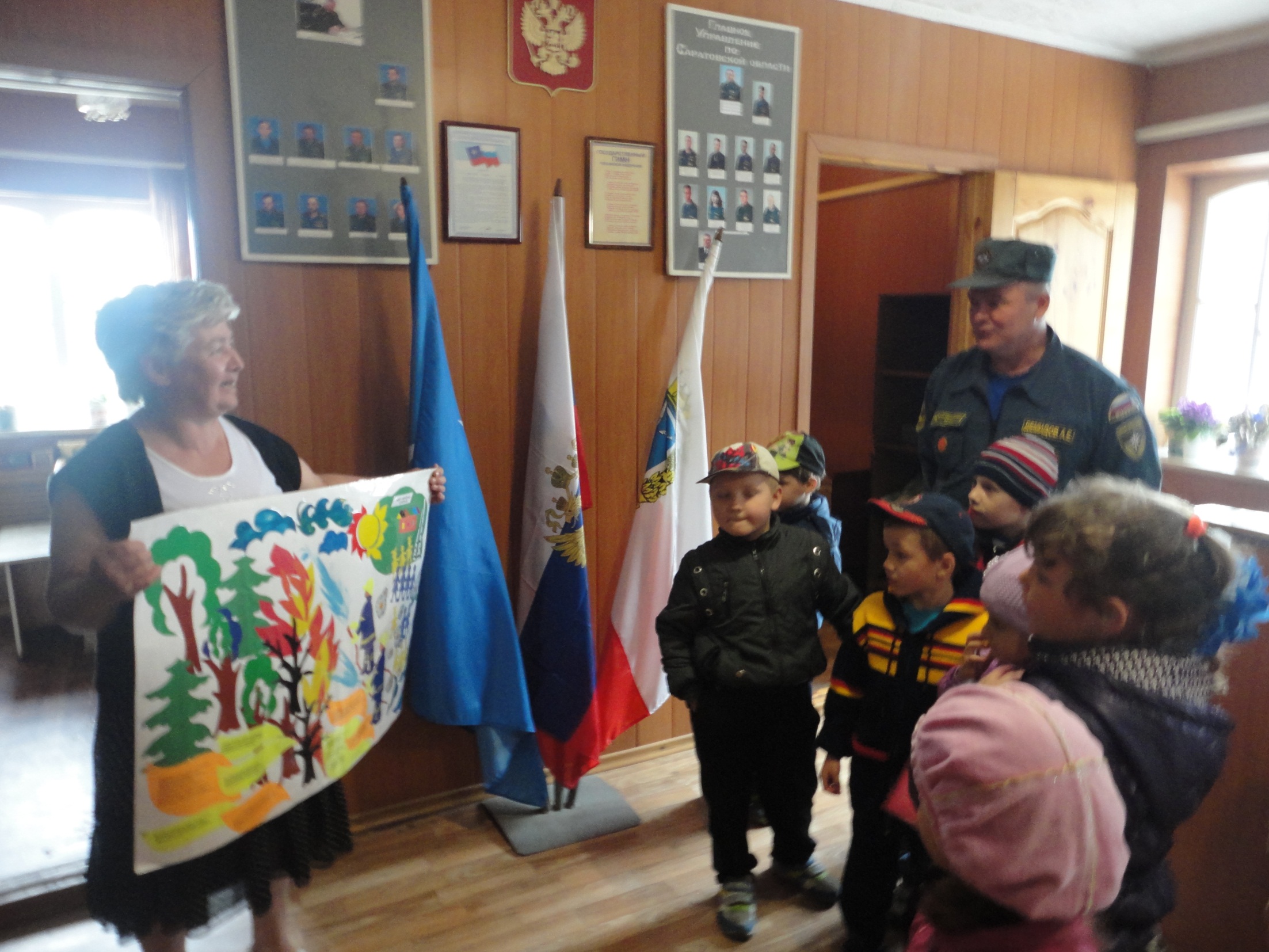 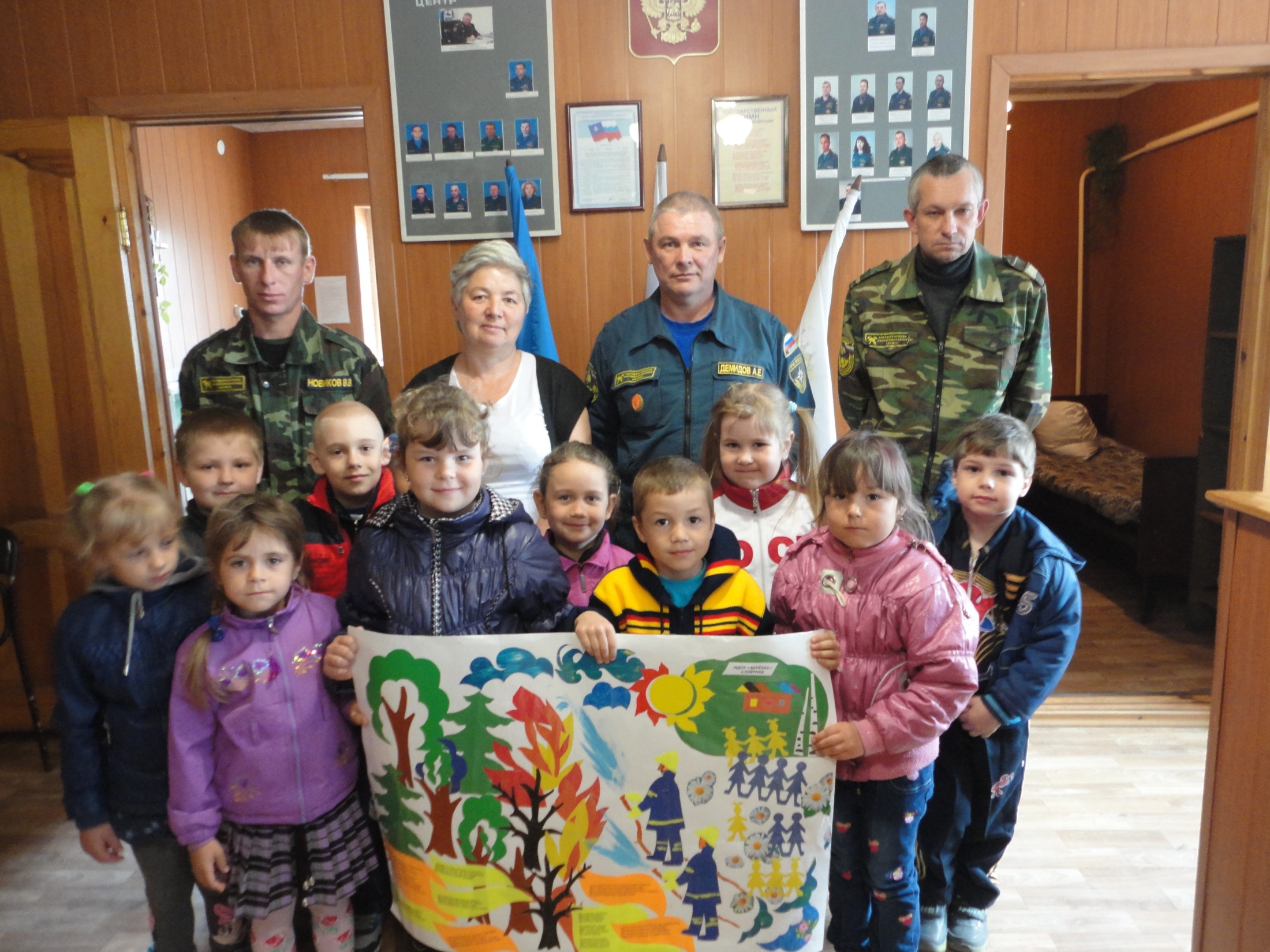 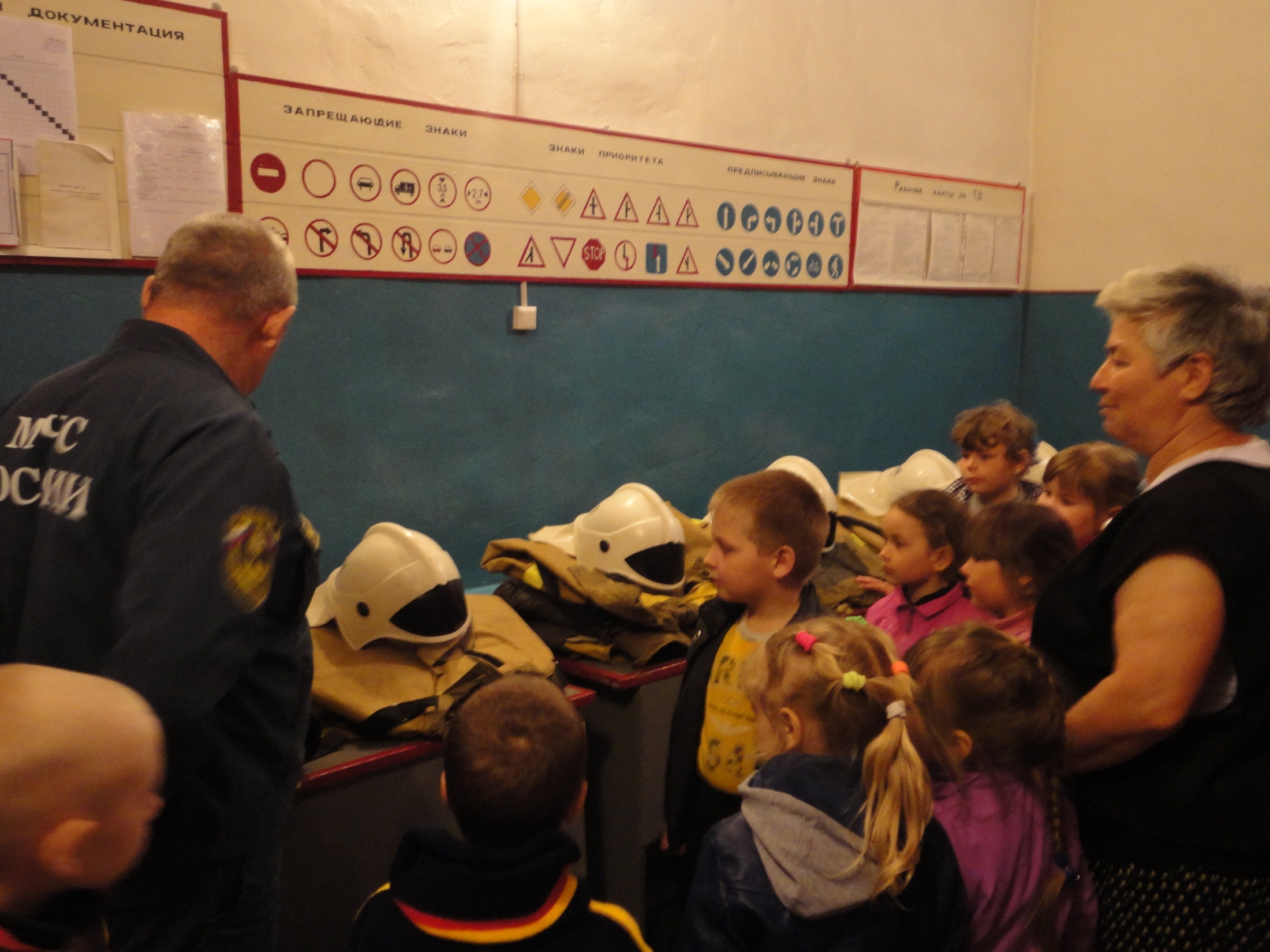 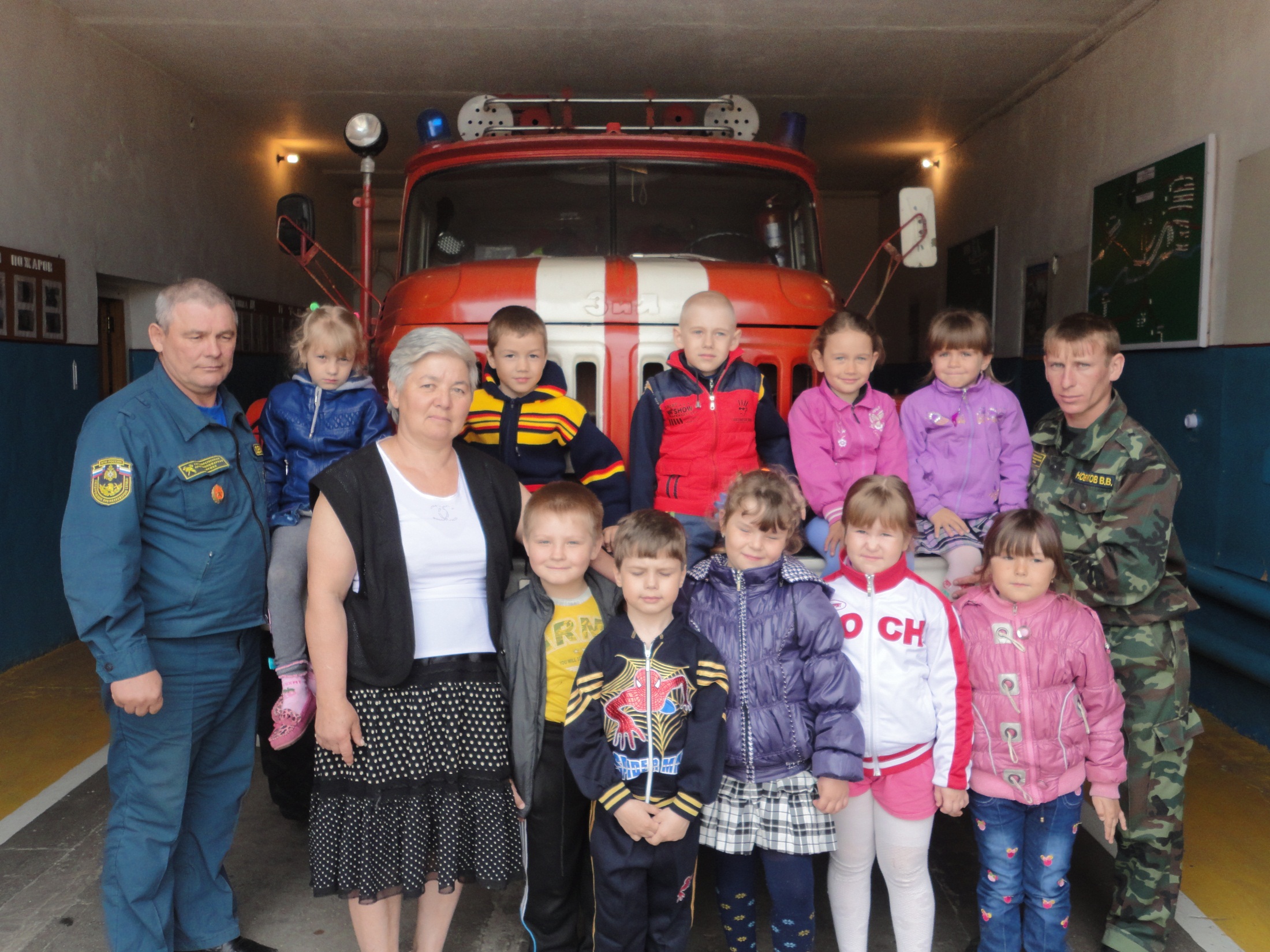 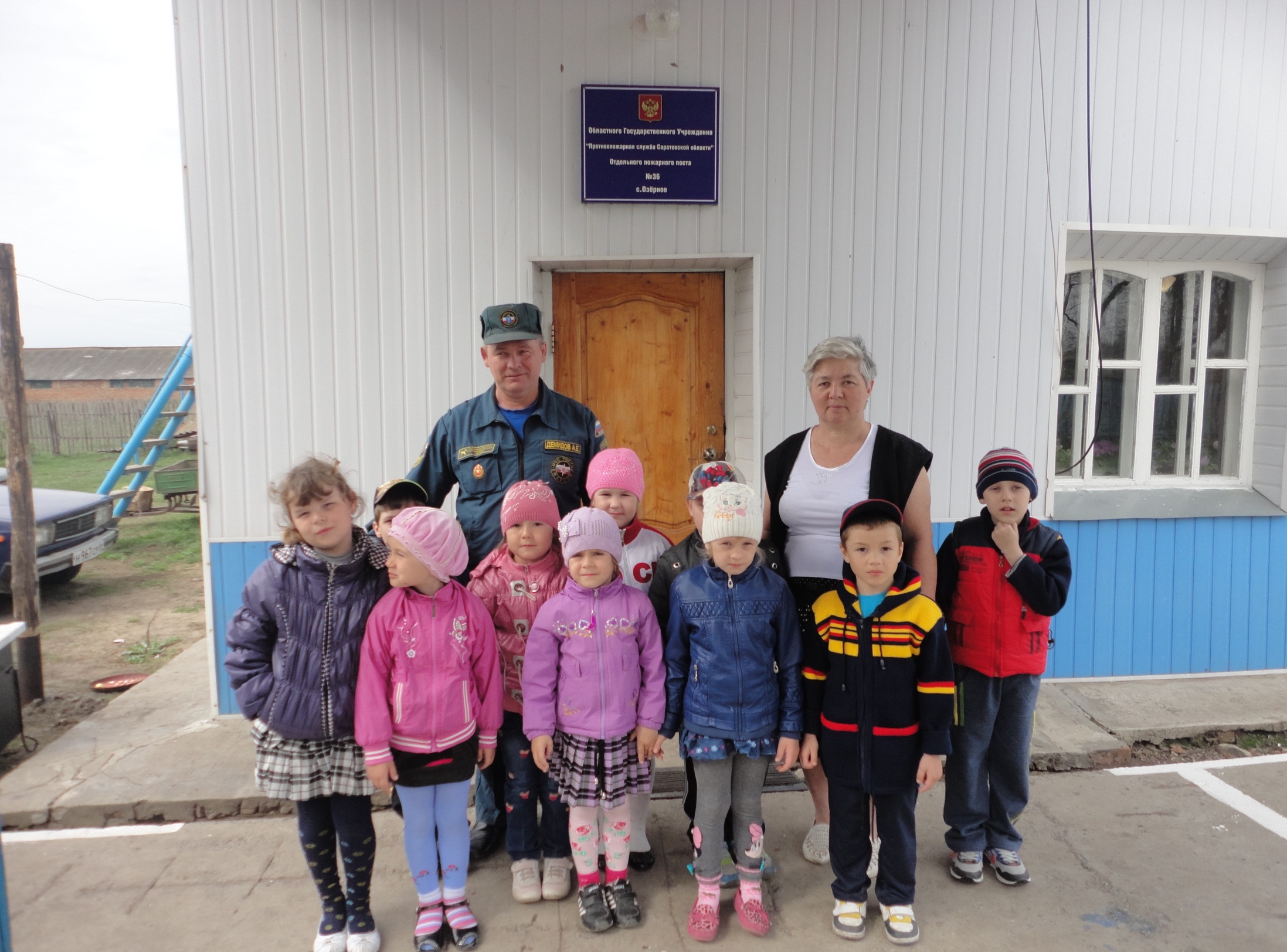 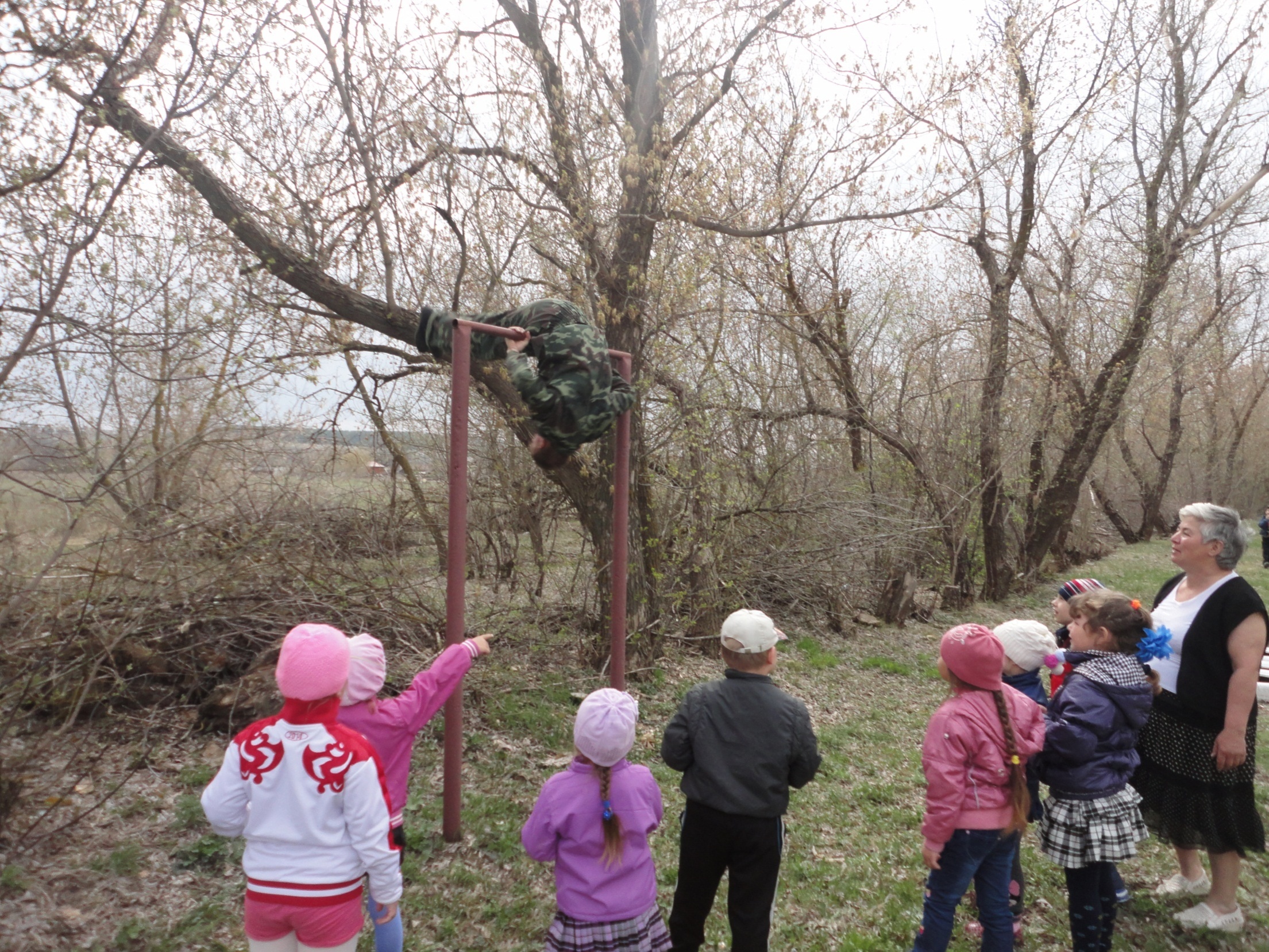 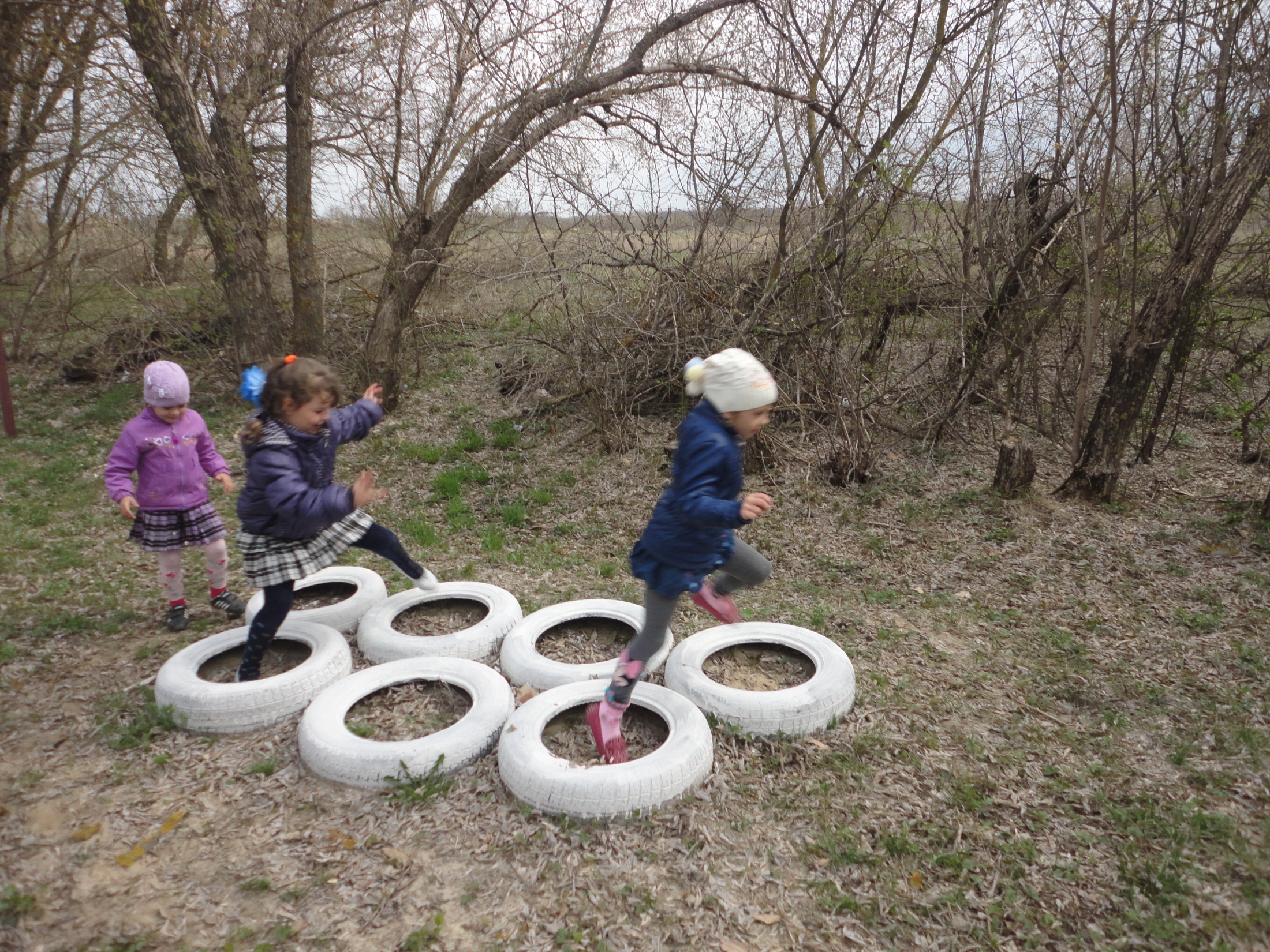 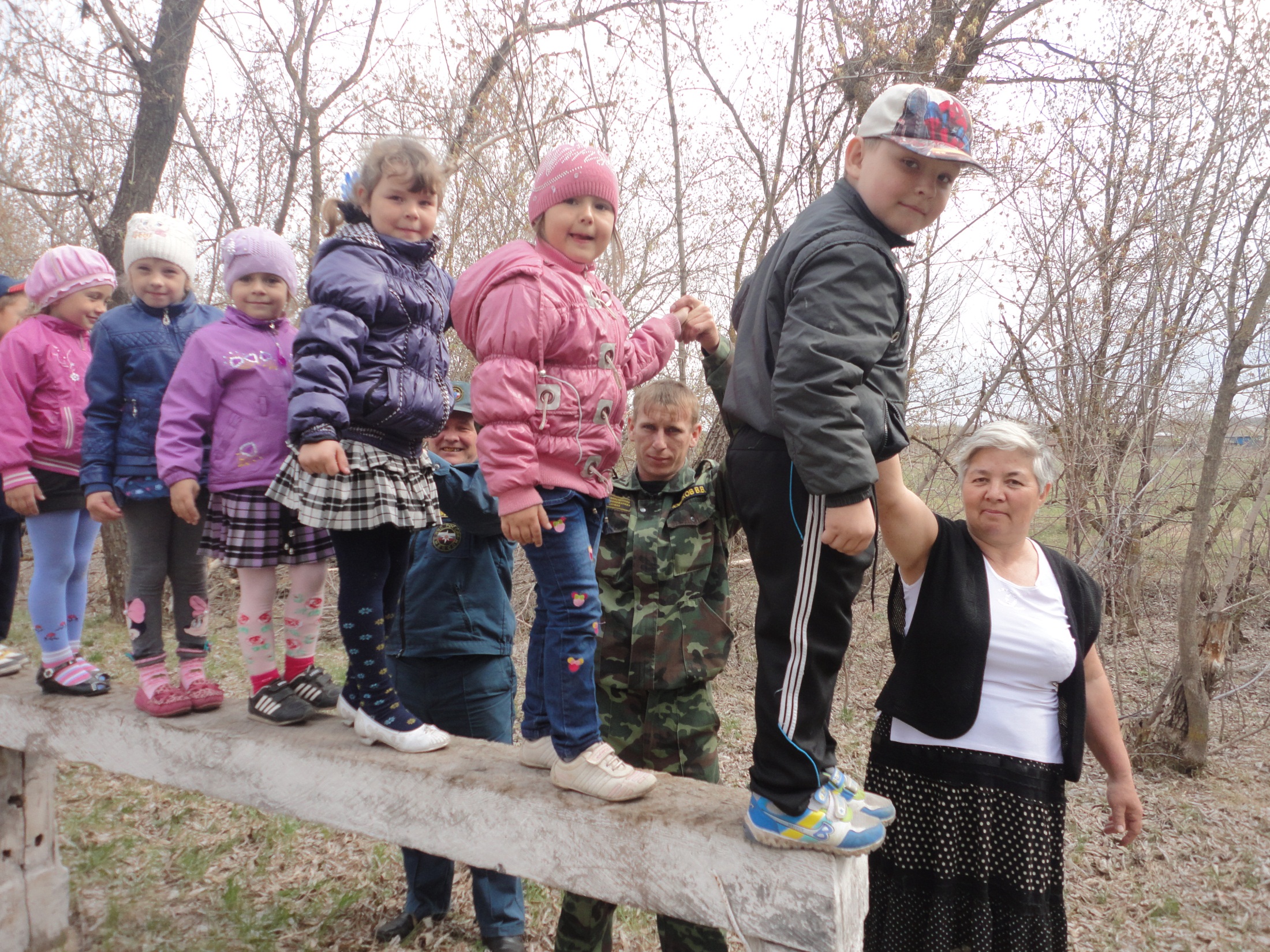 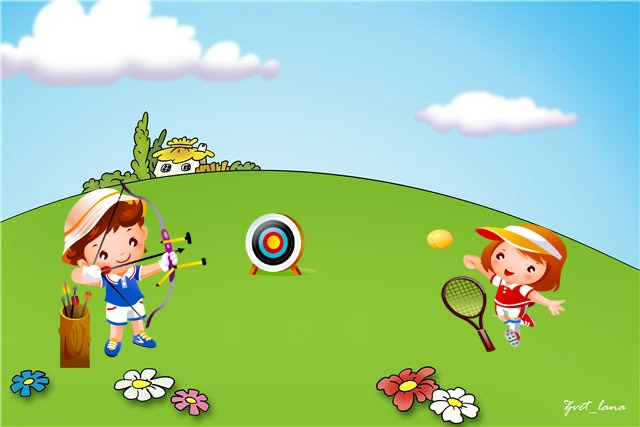 СПАСИБО ЗА ВНИМАНИЕ